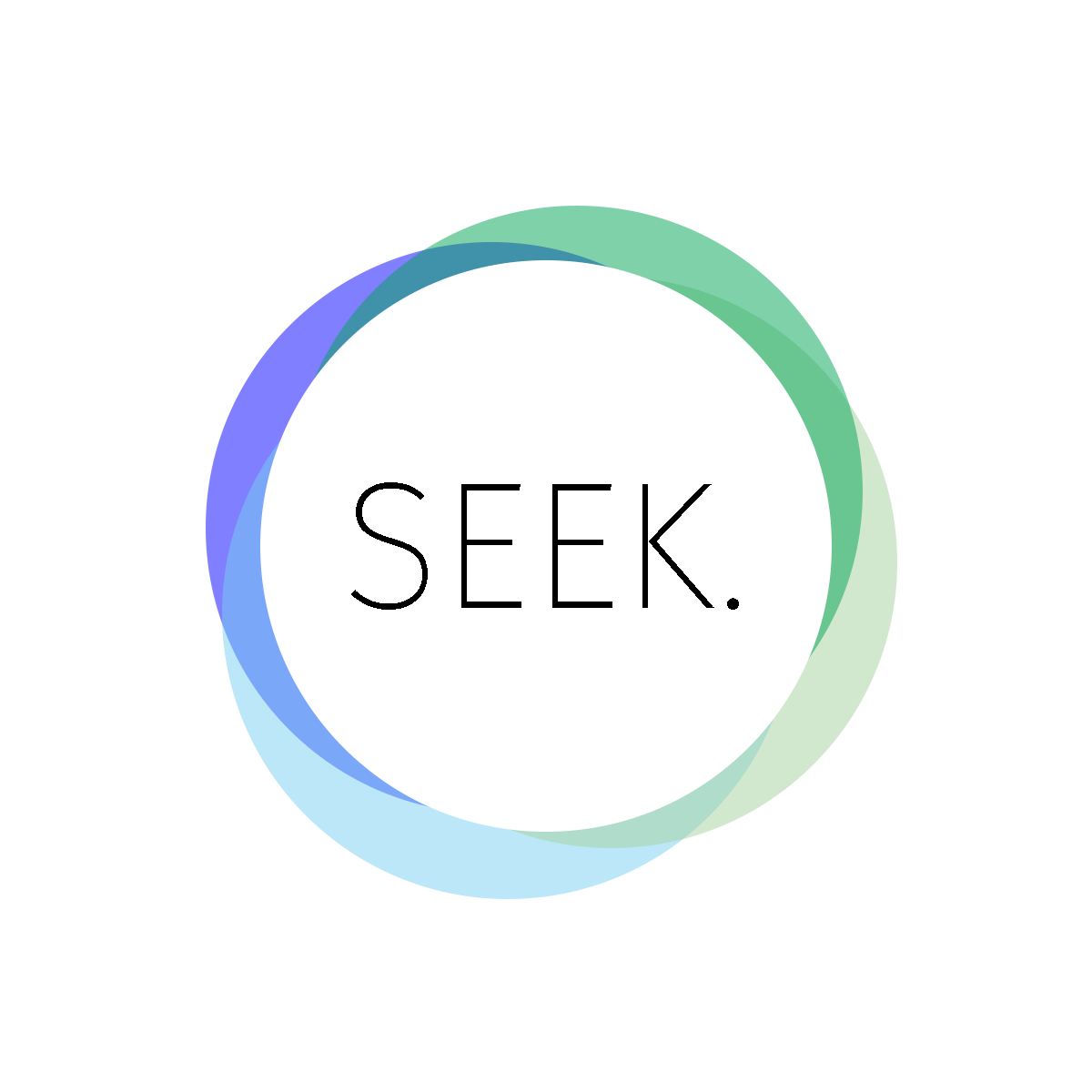 Haley Ruth | Laura DeBoldt | Aishu Murari | Max Kern | Jingjing Bu
[Speaker Notes: Explain: SEEK = Sexual Education, Empowerment, and Knowledge]
“Studies have demonstrated that young people are seeking reliable, honest and supportive sources of information—whether from their families, teachers or others in their communities. In particular, studies suggest that the needs of sexual minority youth are not being met in school sex education or by their parents.”
[1] https://www.guttmacher.org/perspectives50/sex-ed-us-look-back-and-ahead
[Speaker Notes: Laura]
Tasks
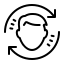 Engaging with personalized course content
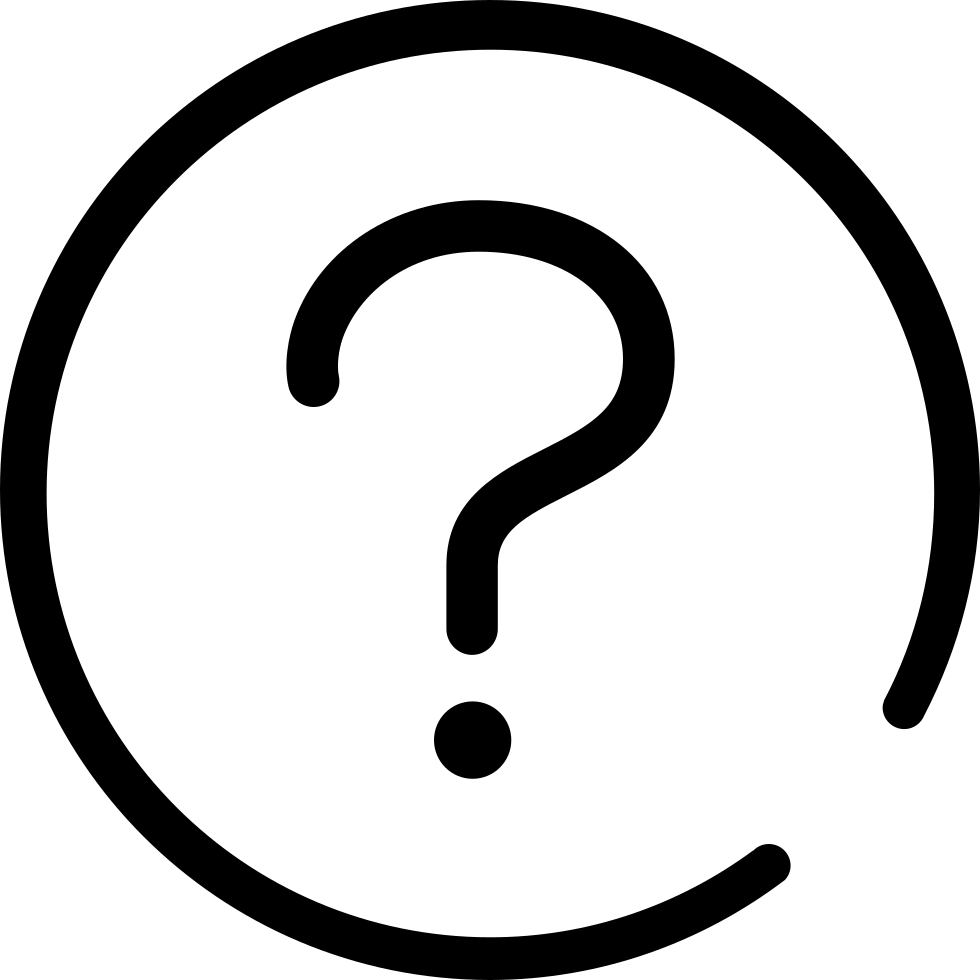 Procuring answers to anonymous questions
Initial Paper Prototype
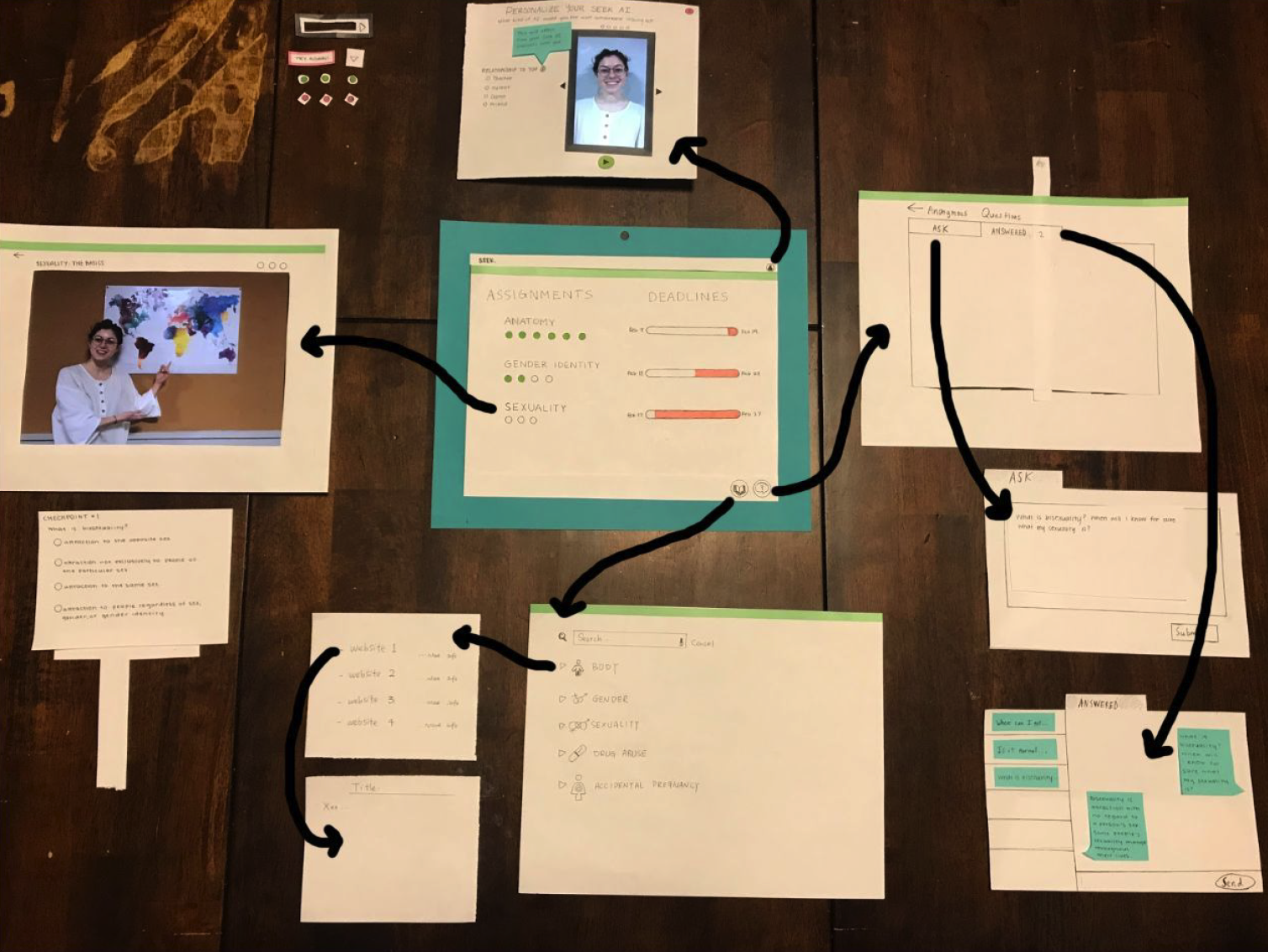 Task 1: Personalization
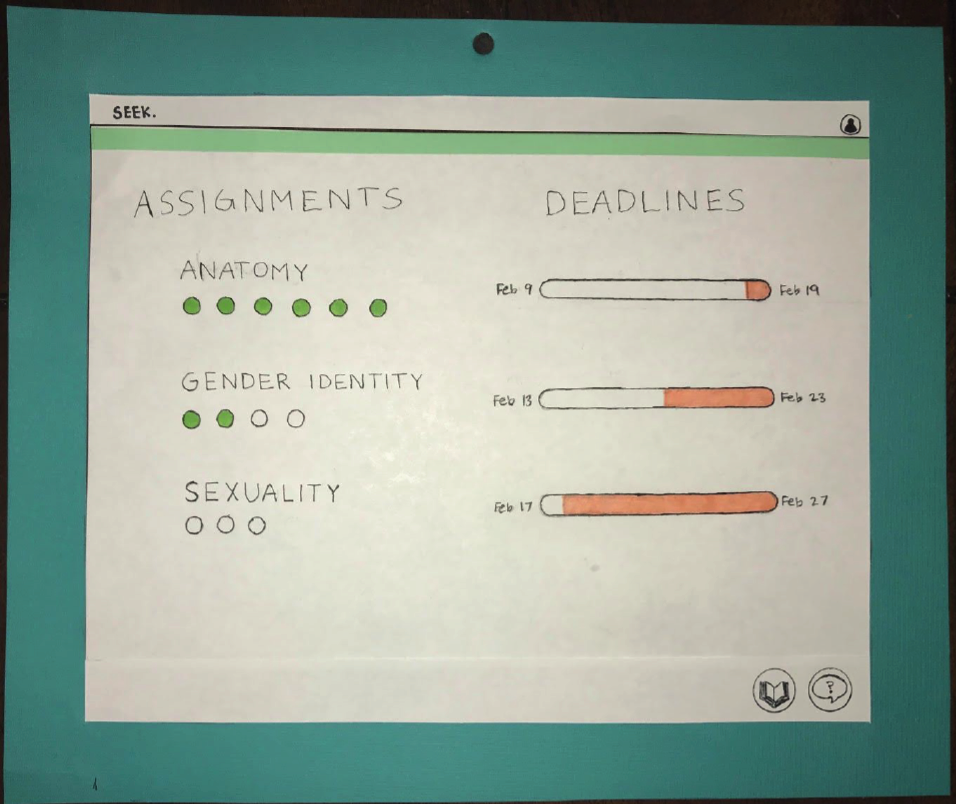 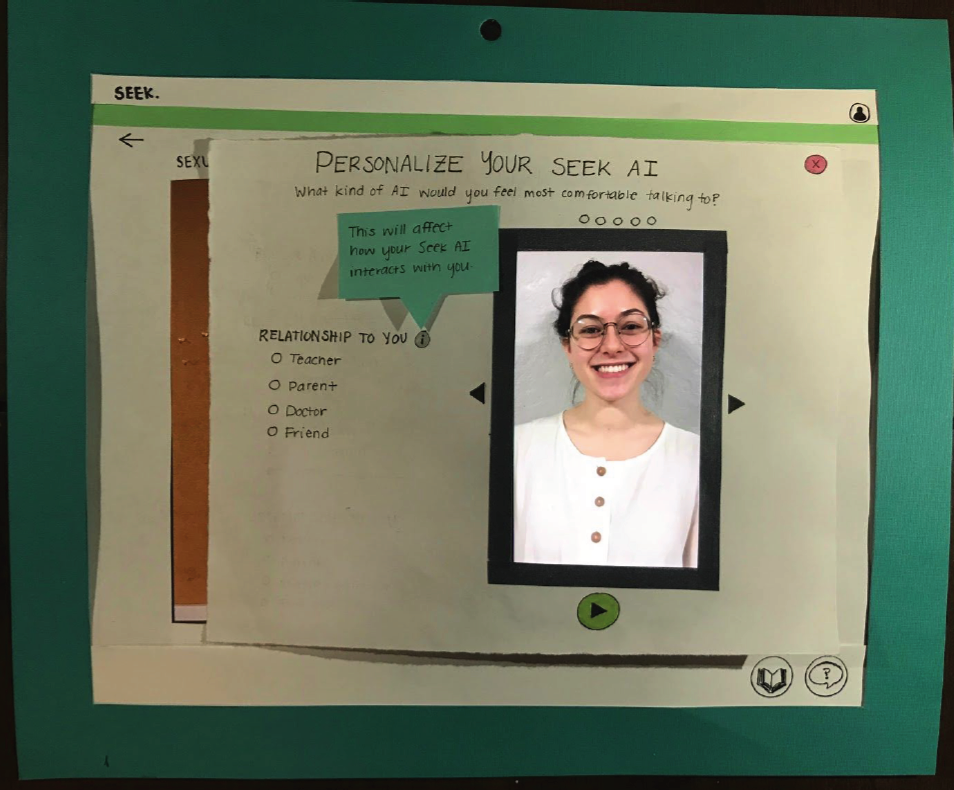 Task 1: Personalization
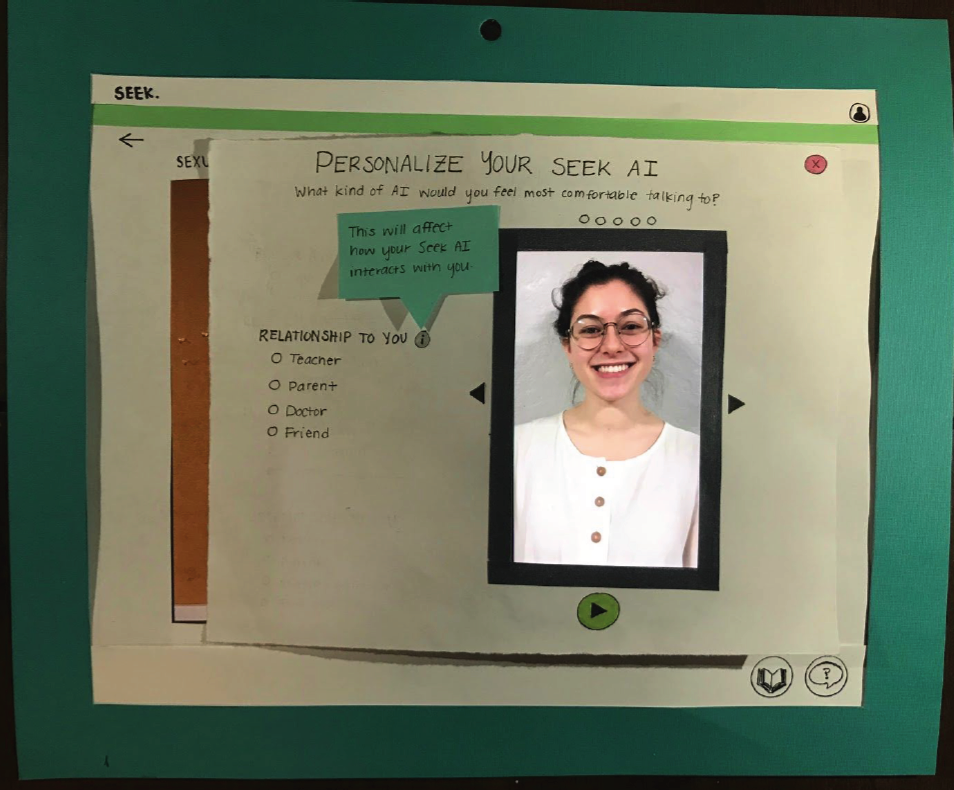 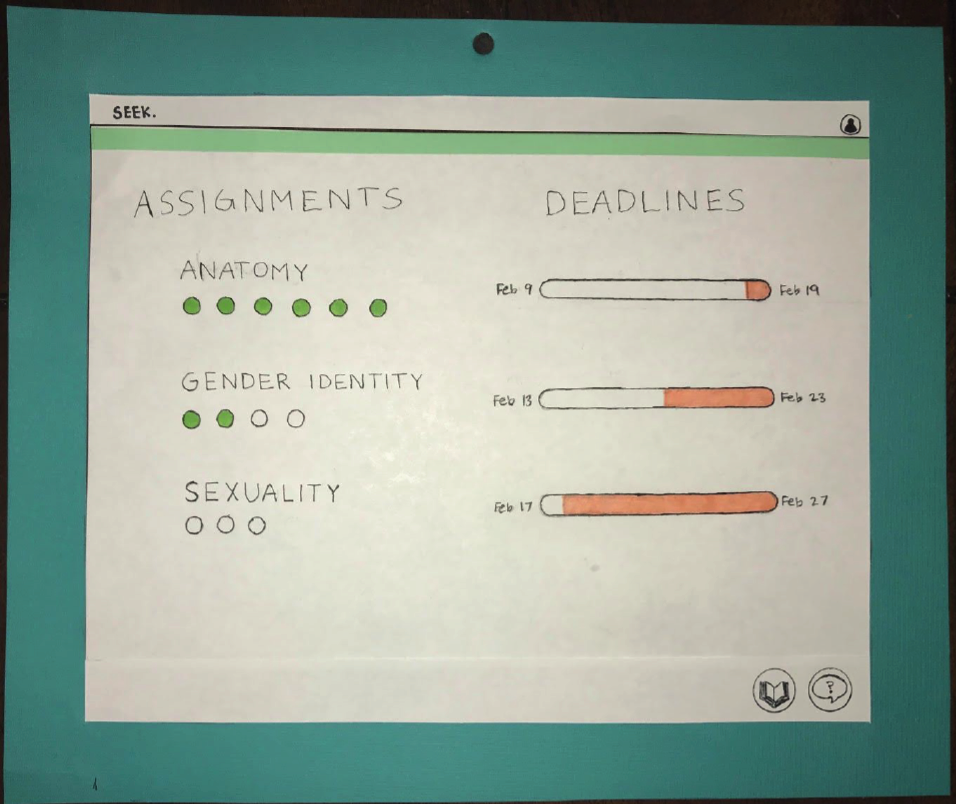 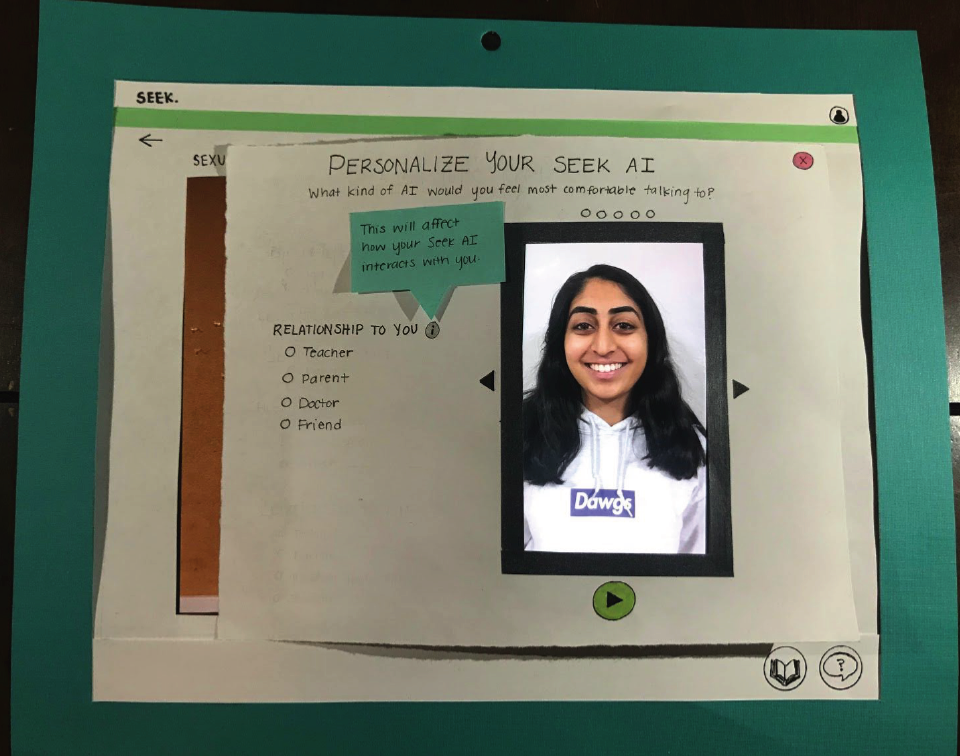 Task 1: Personalization
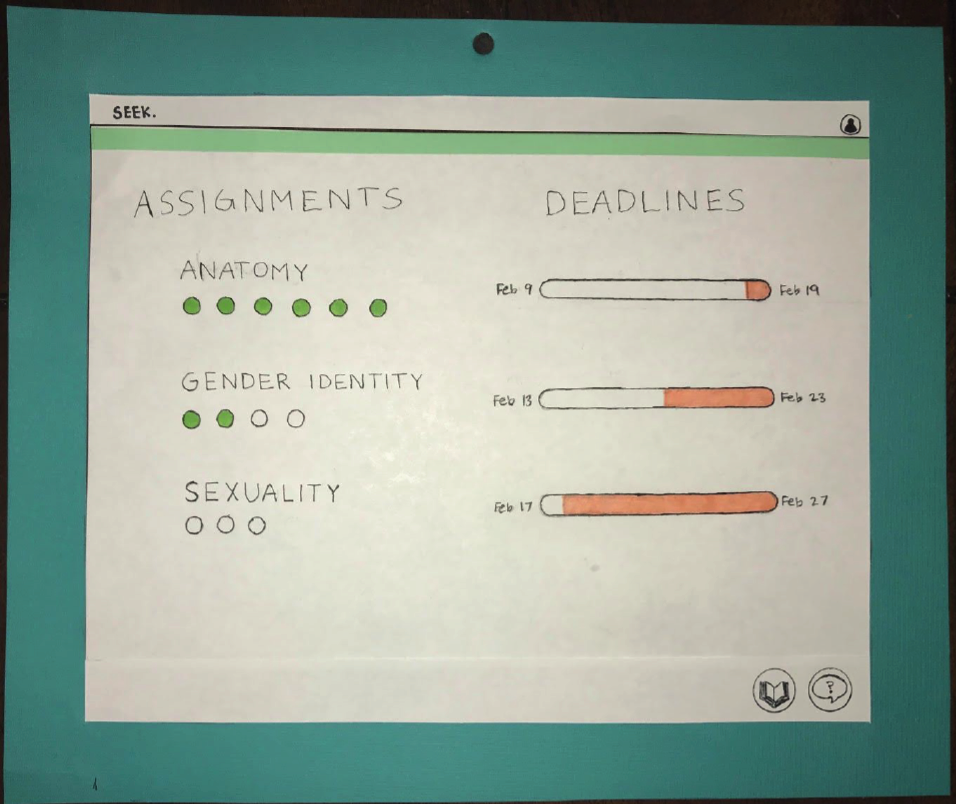 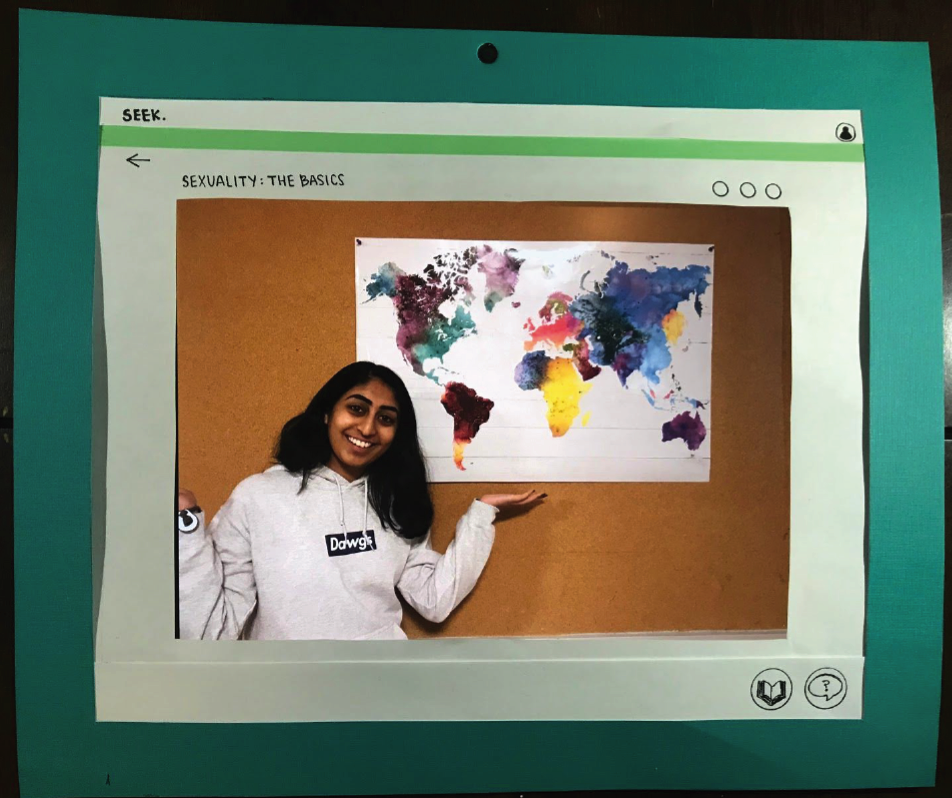 Task 1: Personalization
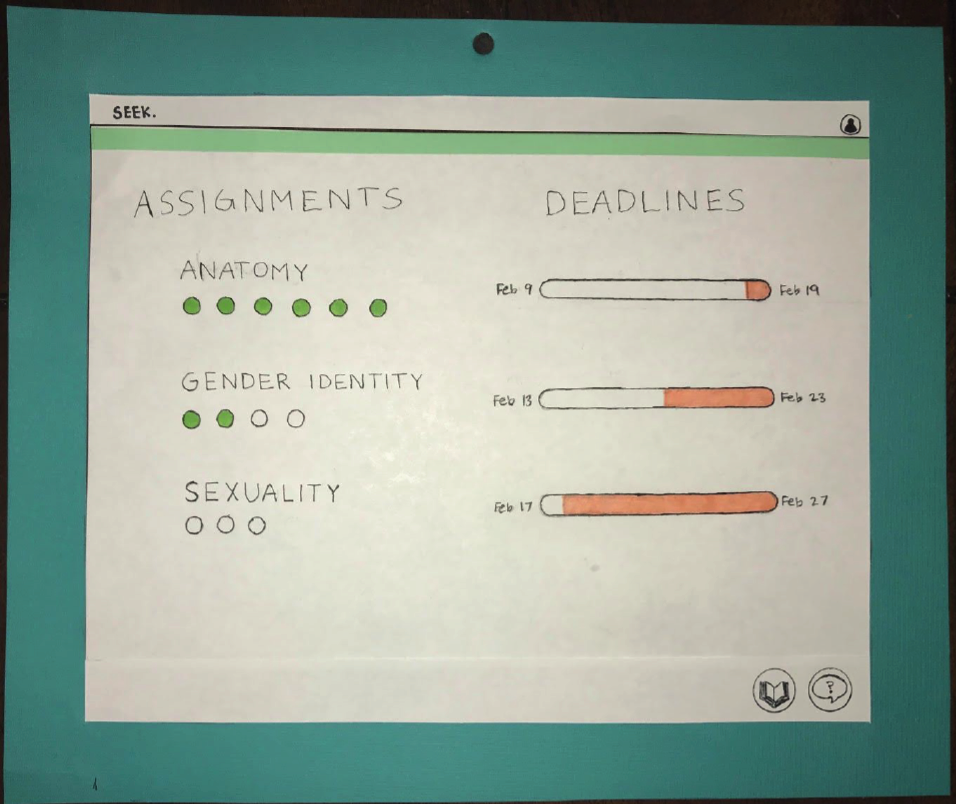 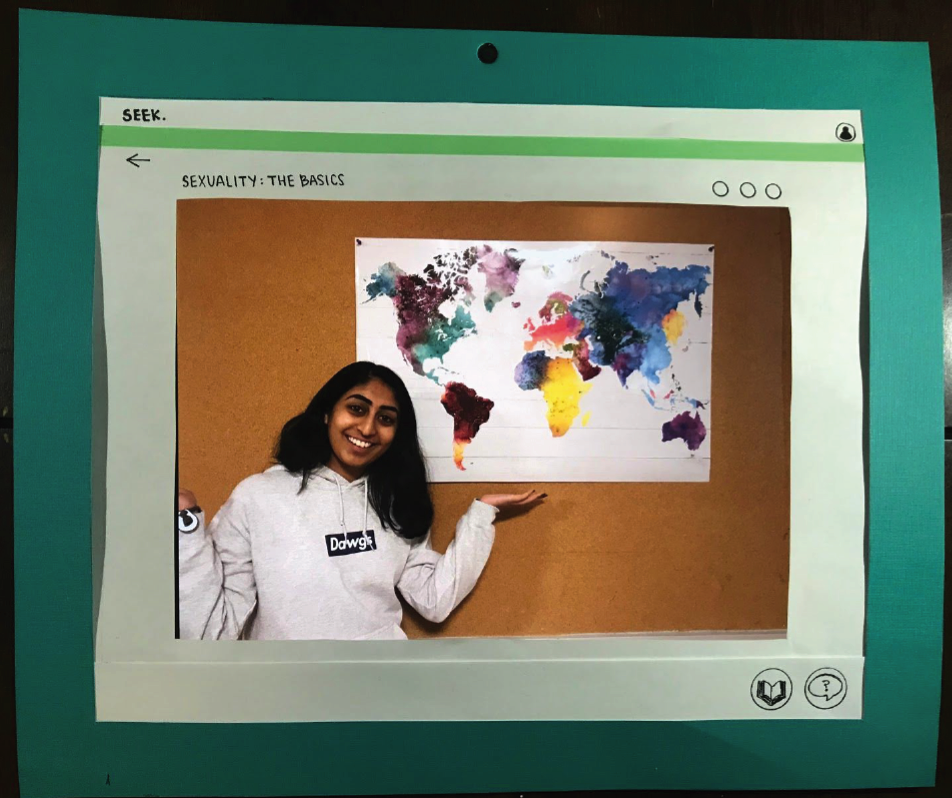 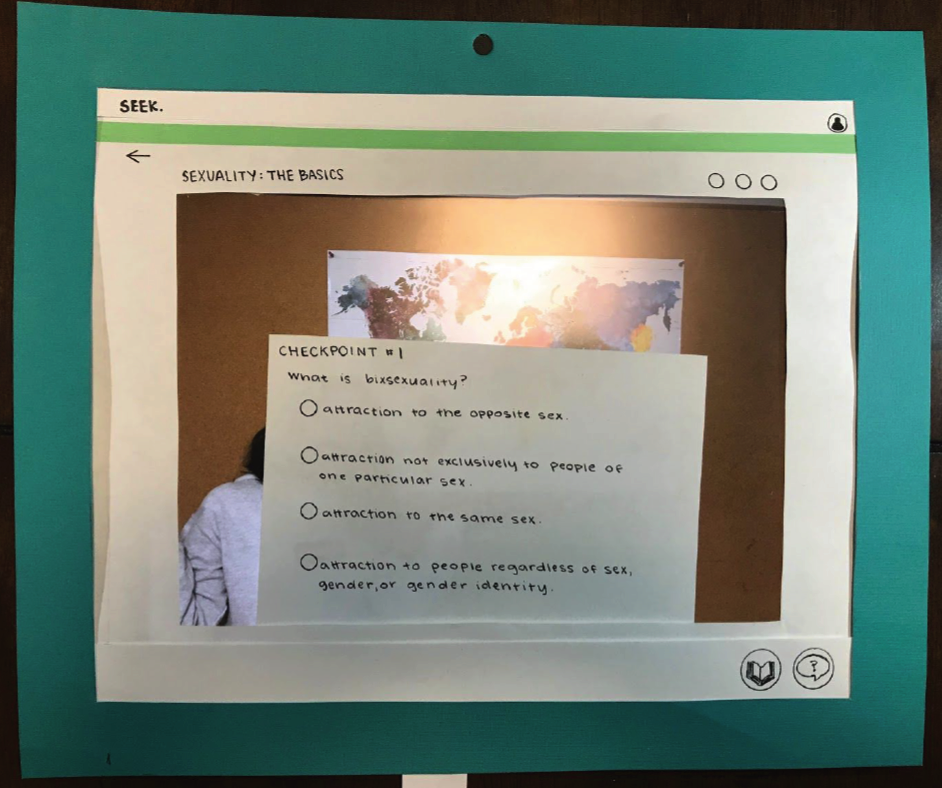 Task 1: Personalization
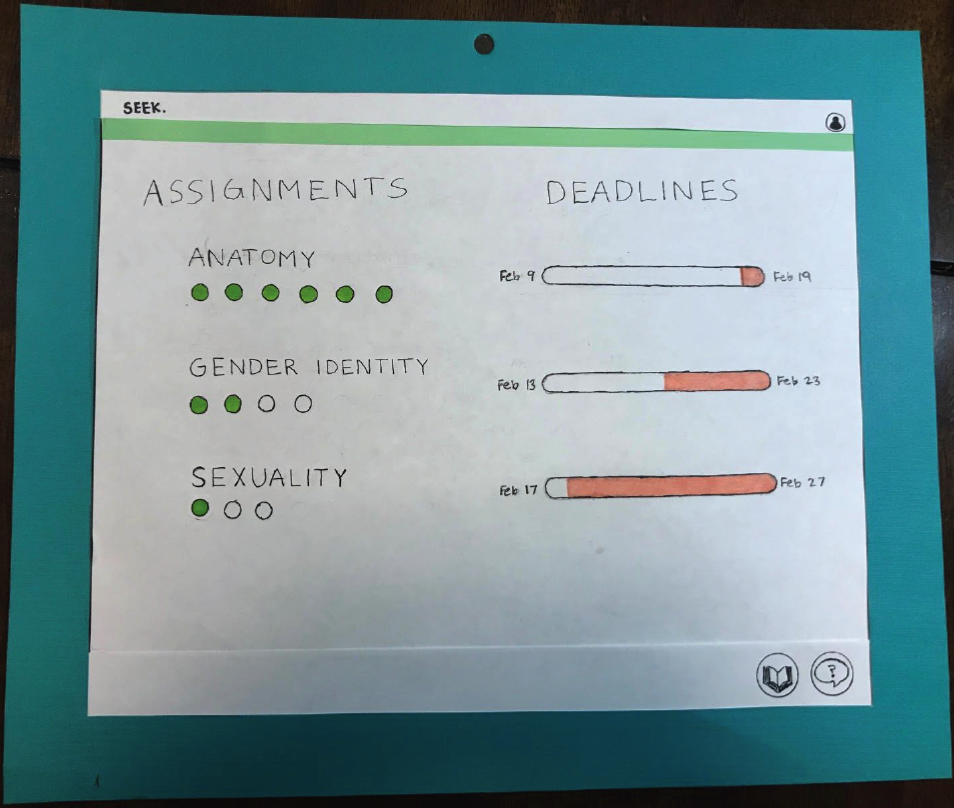 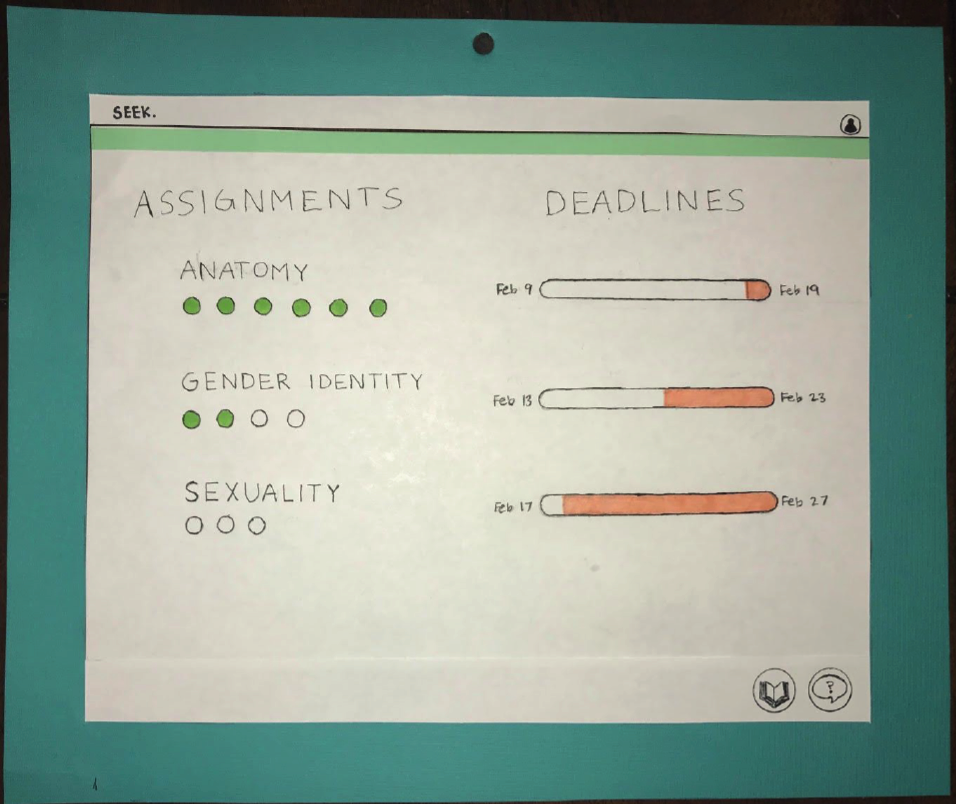 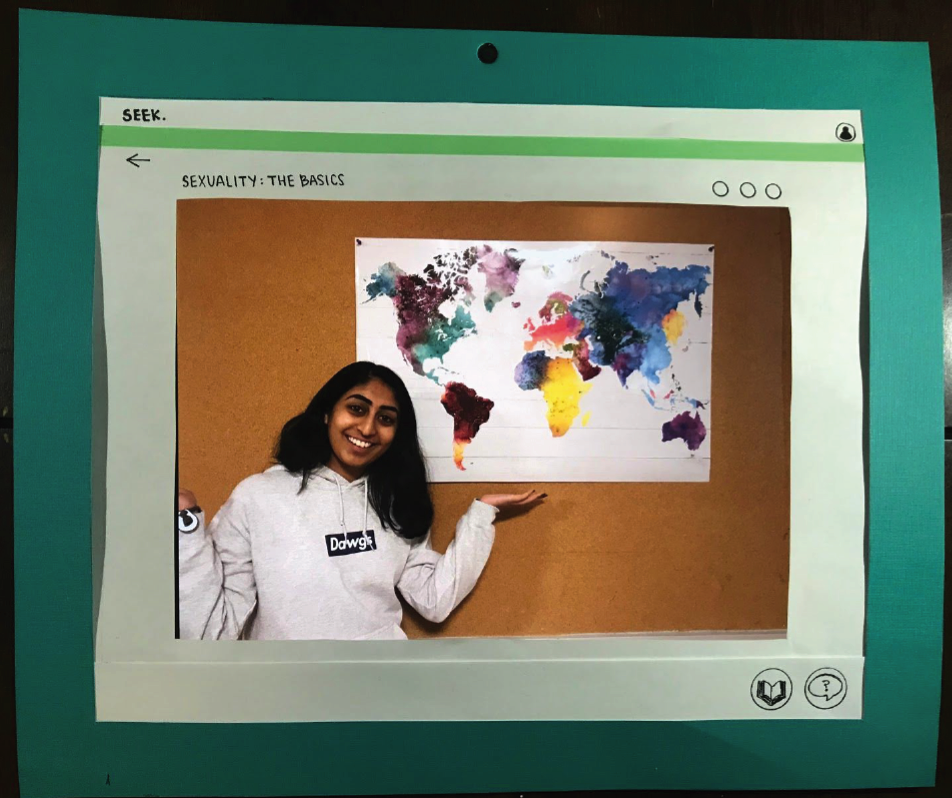 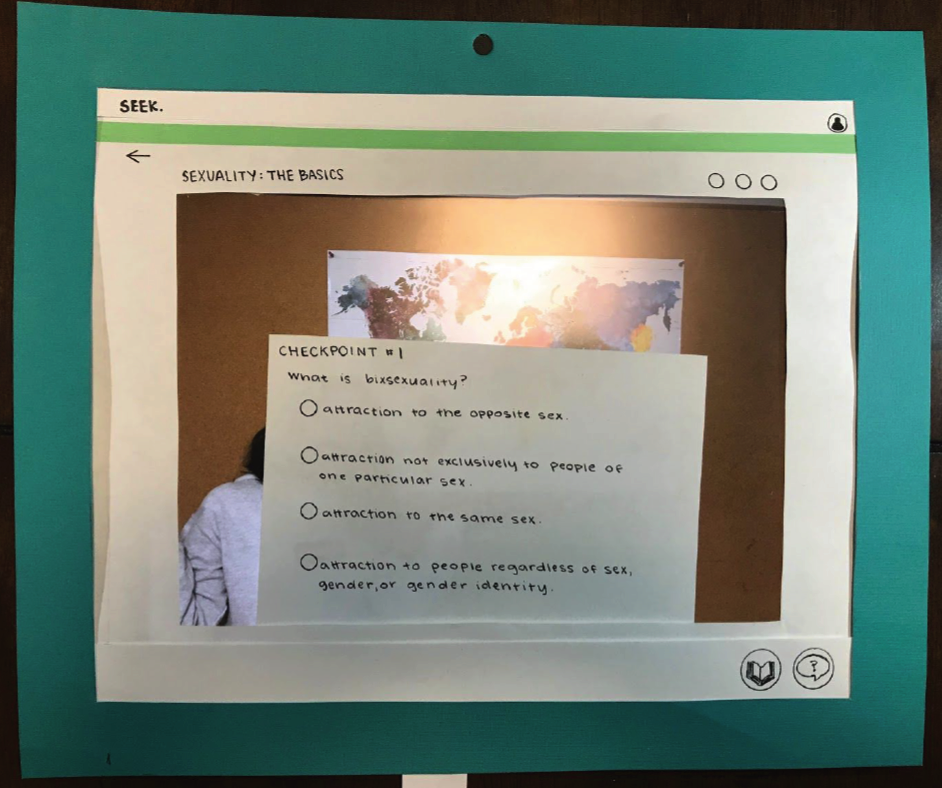 Task 2: Anonymous Questions
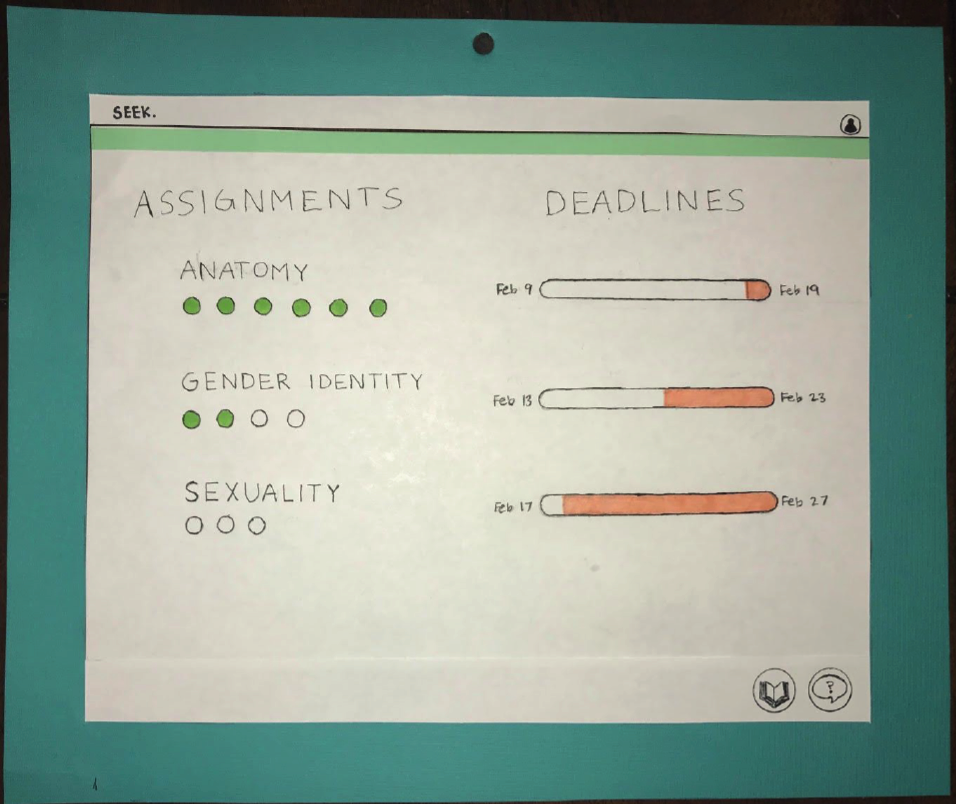 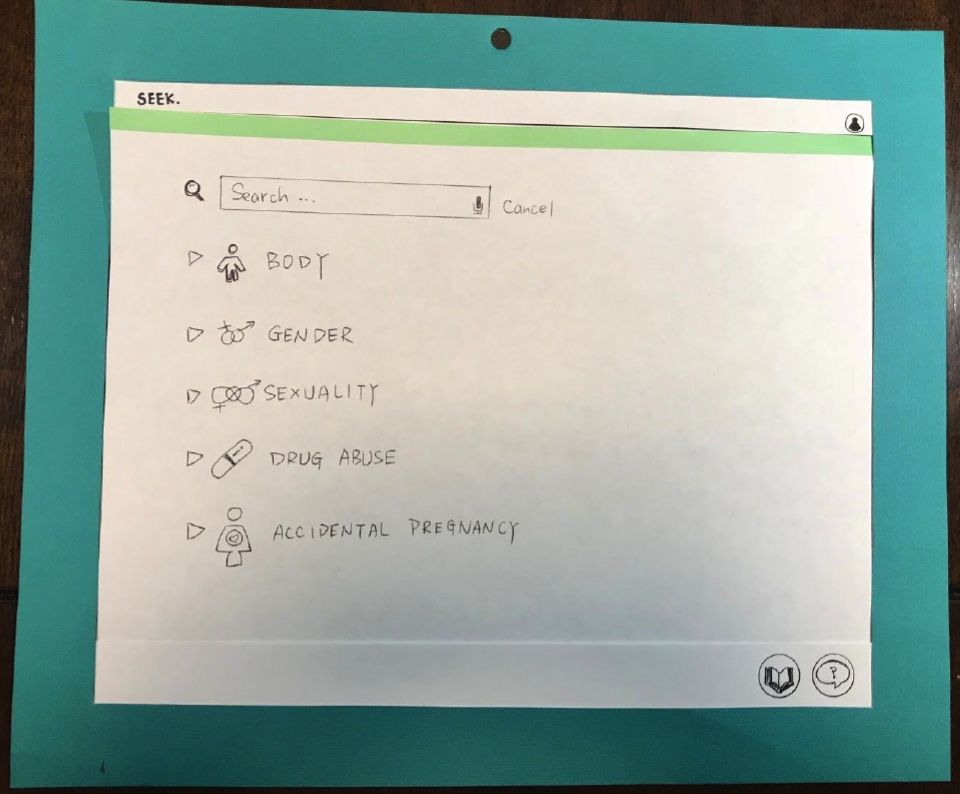 Task 2: Anonymous Questions
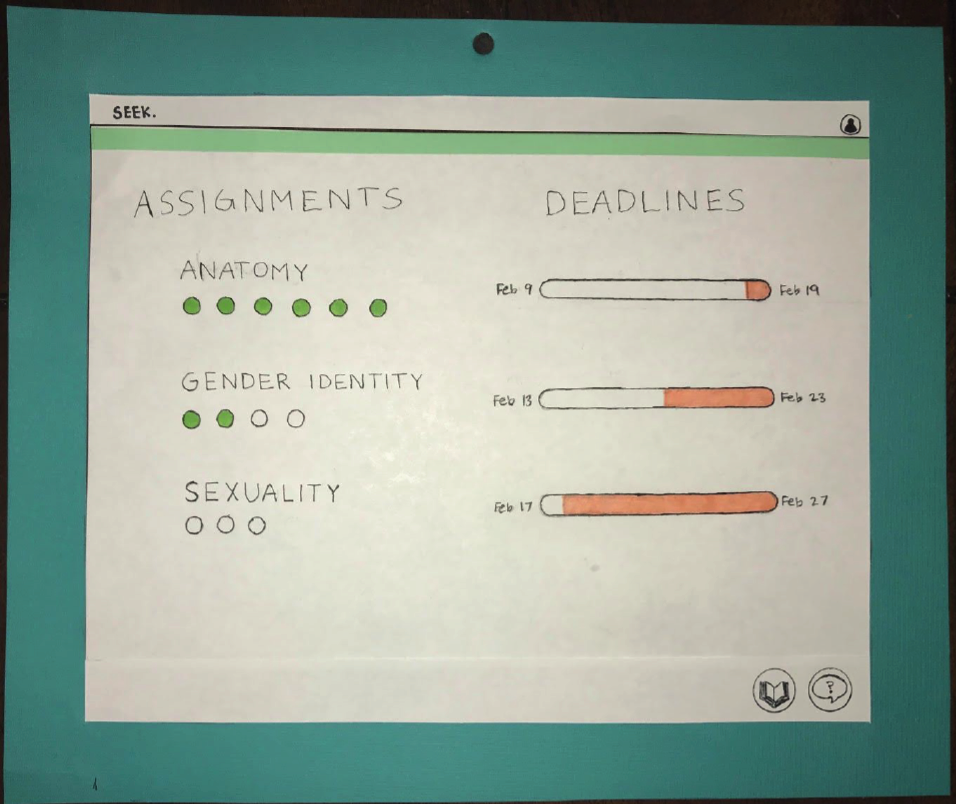 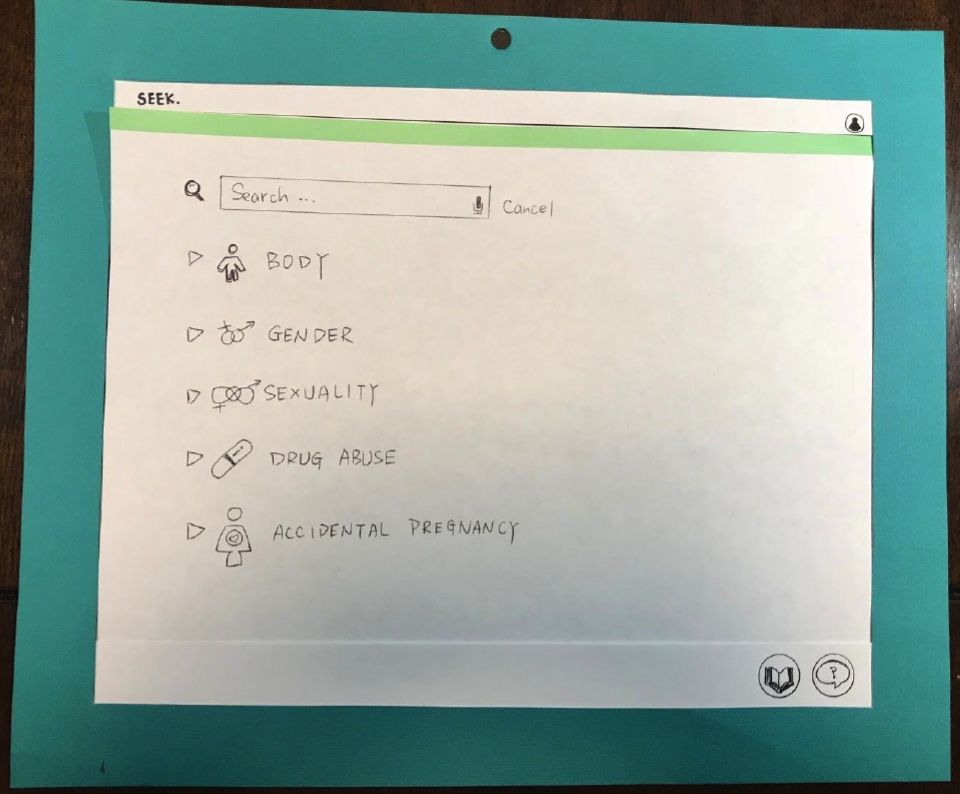 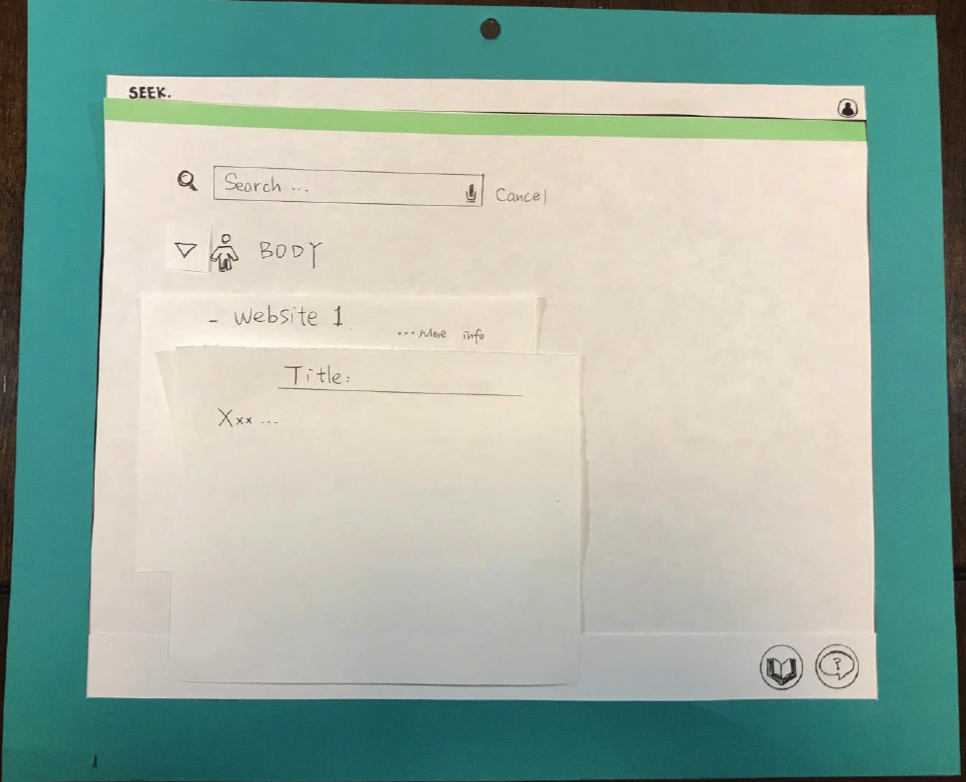 Task 2: Anonymous Questions
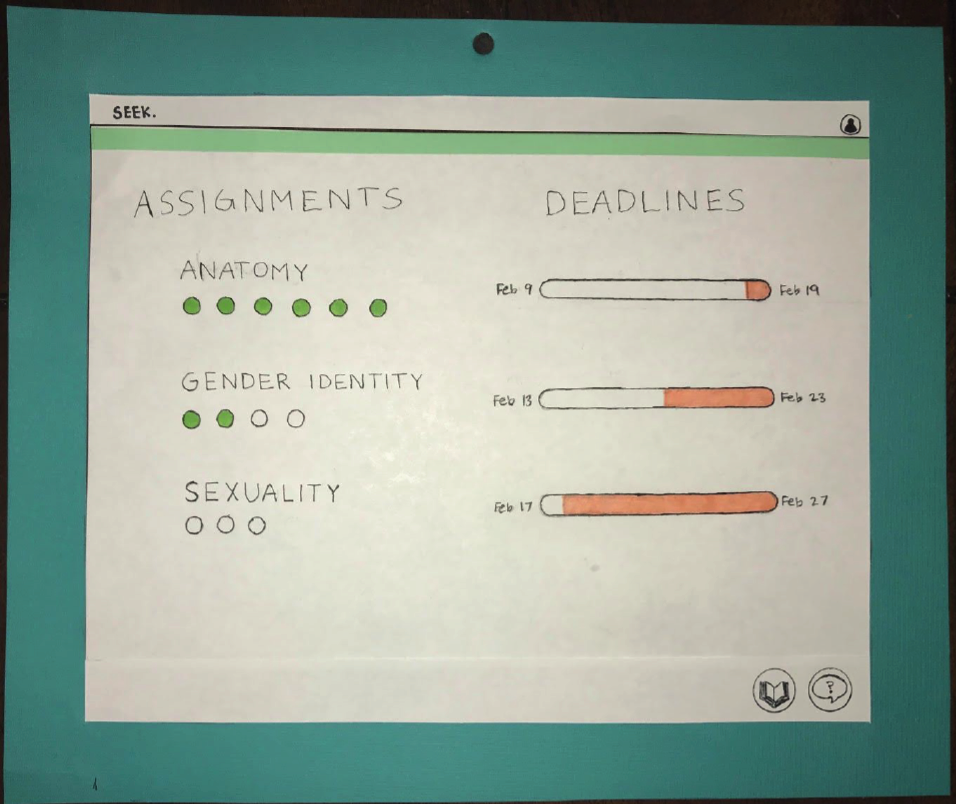 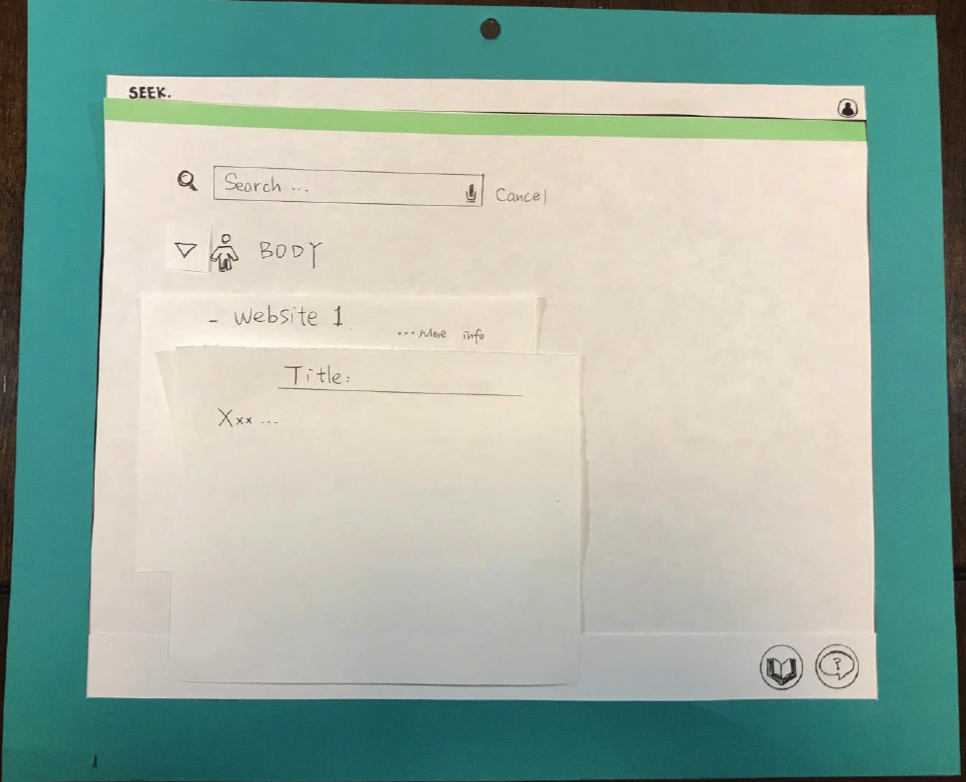 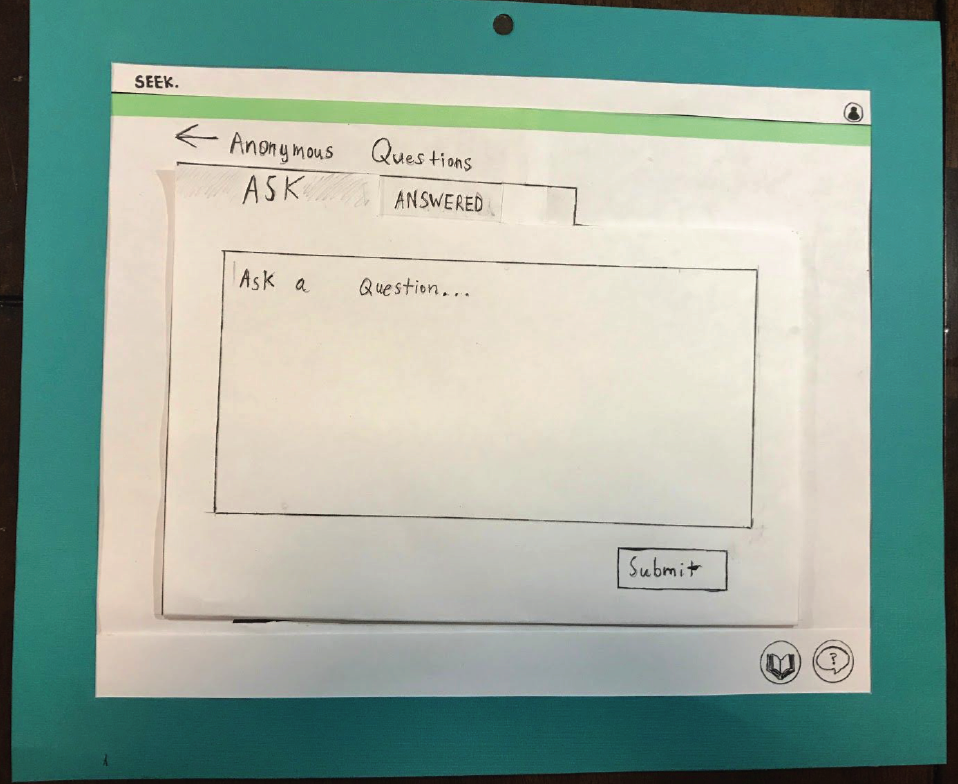 Task 2: Anonymous Questions
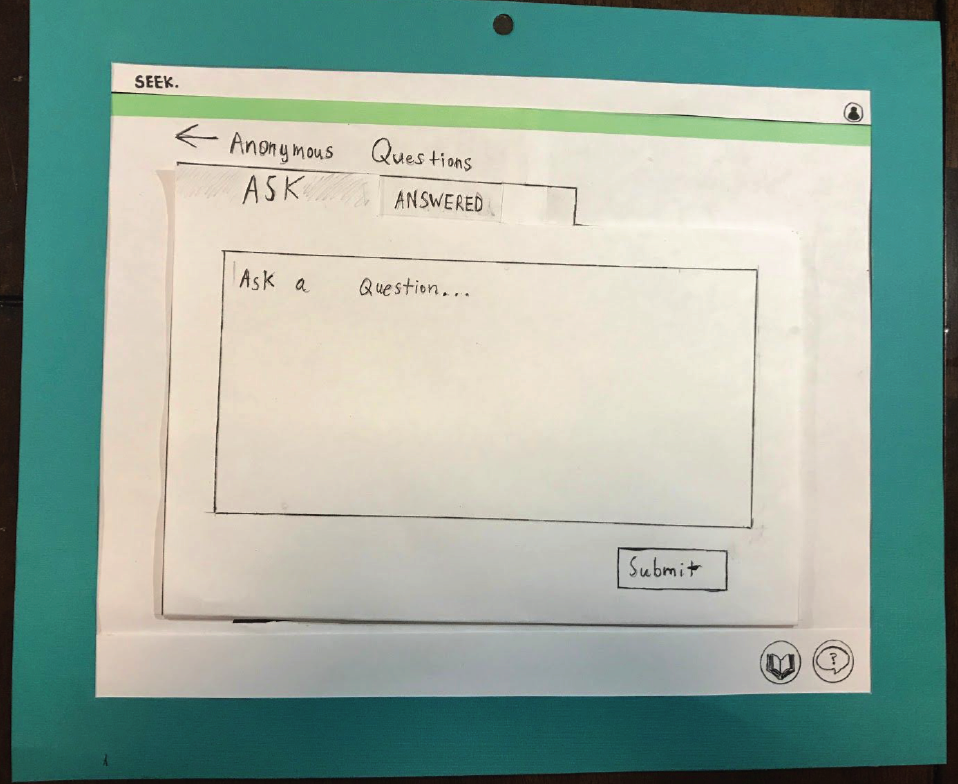 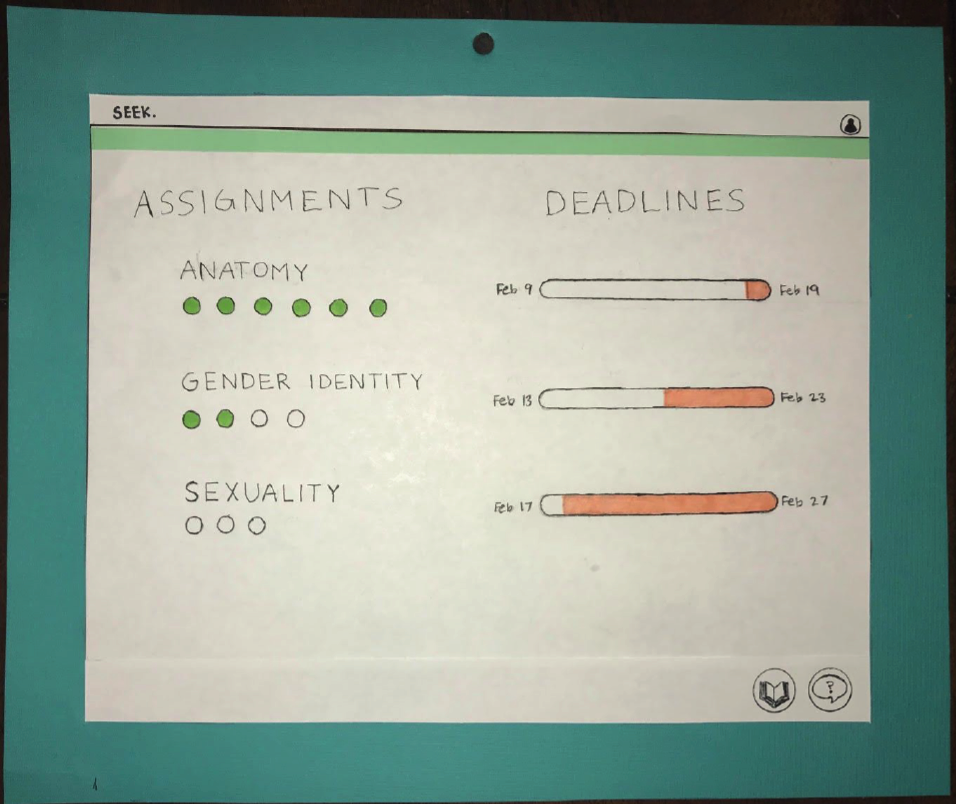 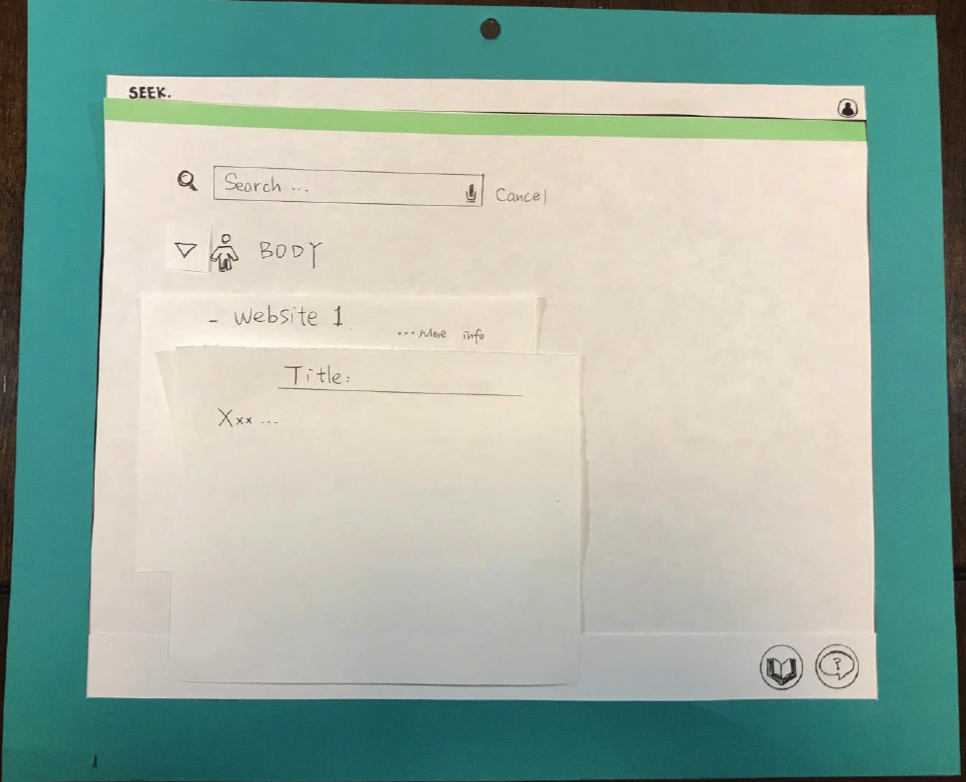 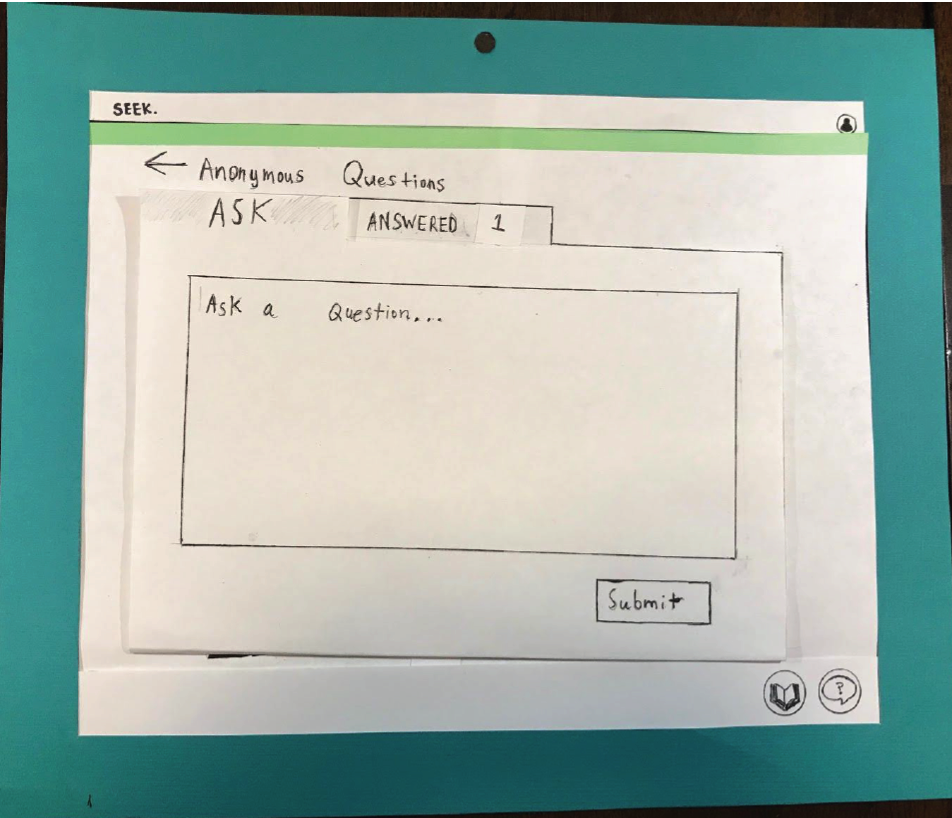 Task 2: Anonymous Questions
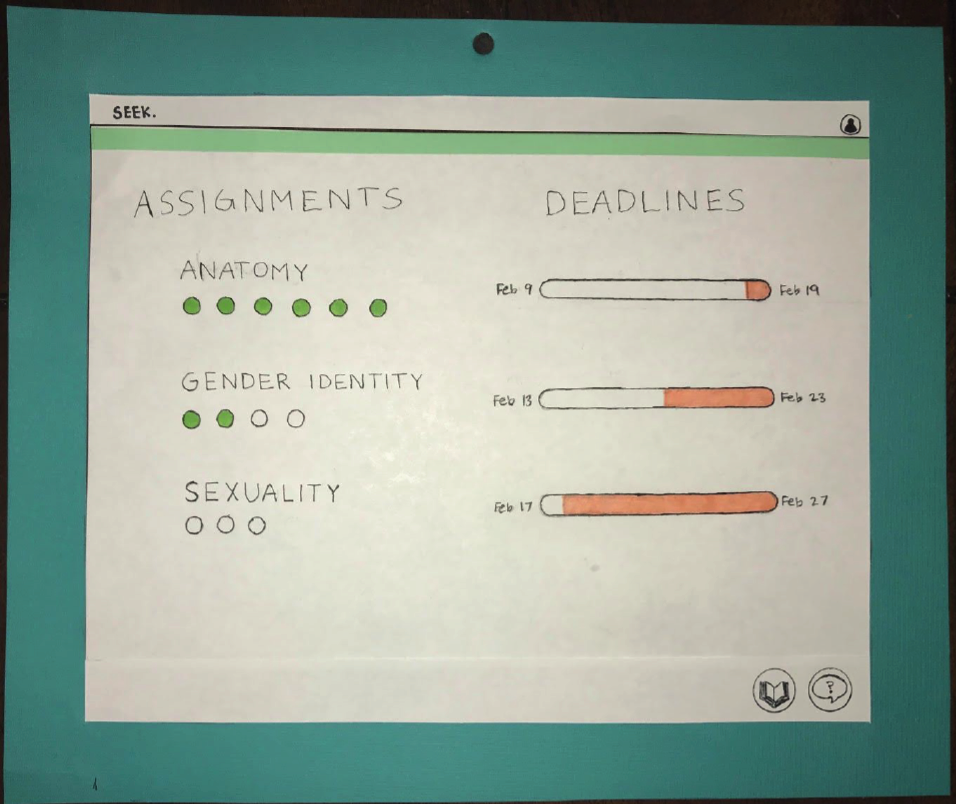 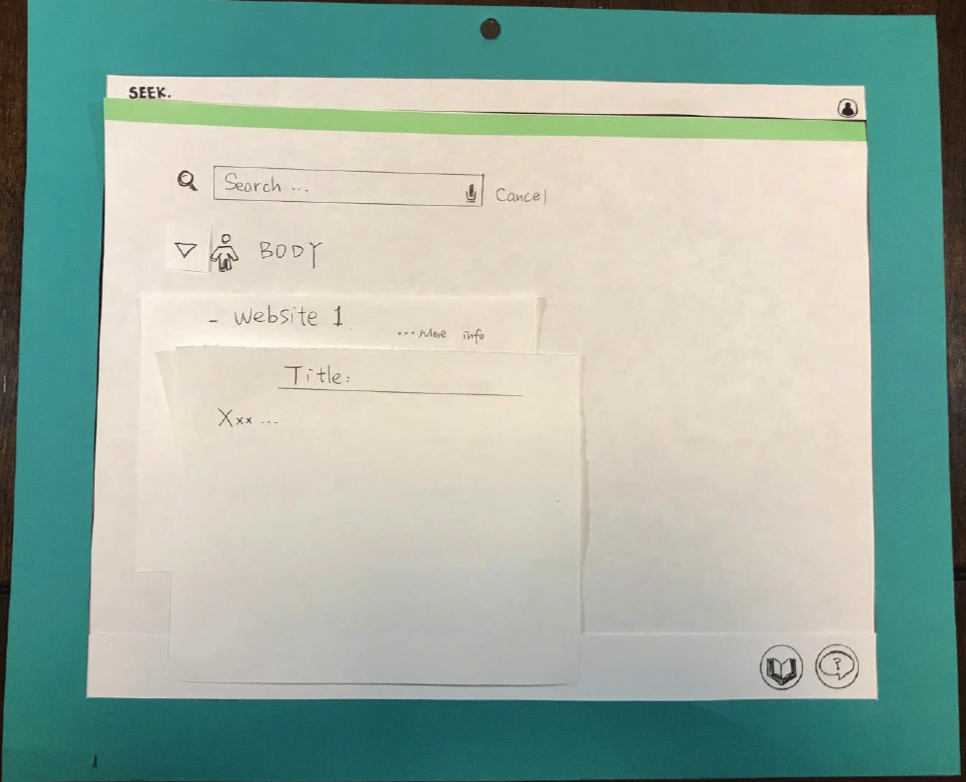 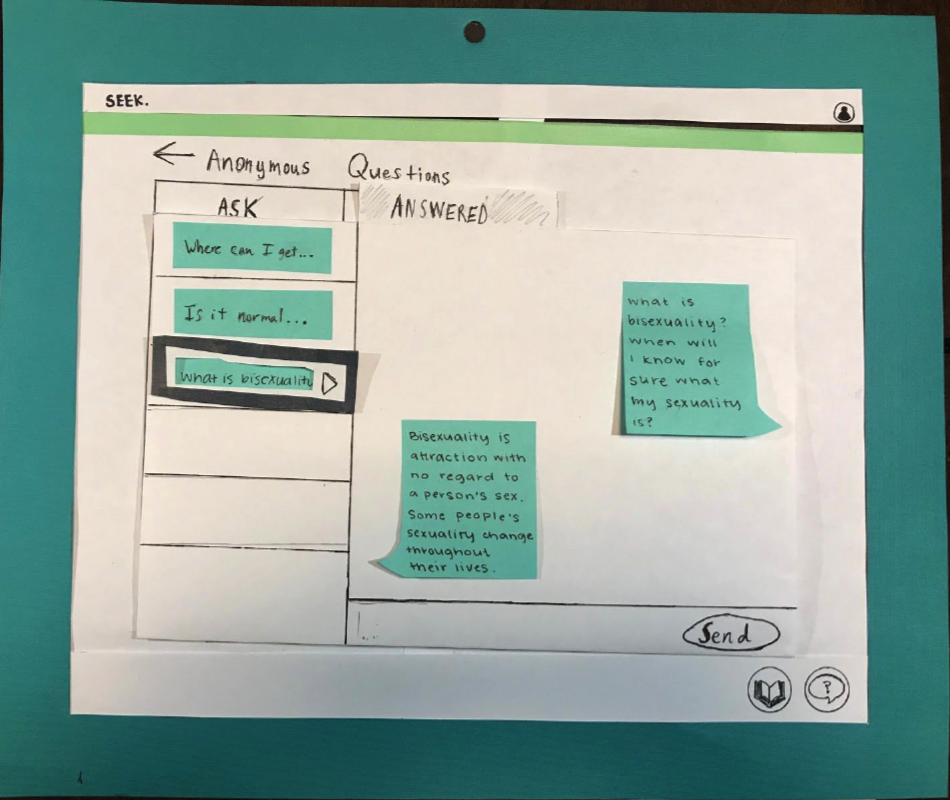 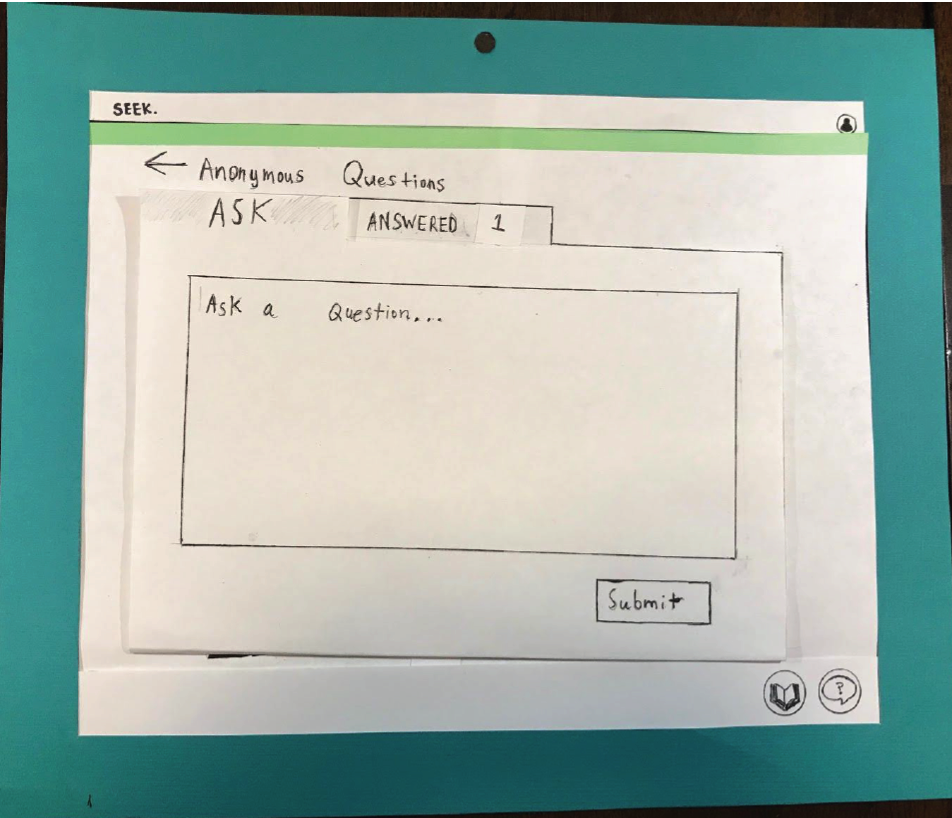 Testing Process
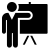 Explain Design 

Task 1 walkthrough 

Task 2 walkthrough

Questions/Feedback
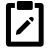 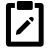 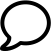 Testing Results
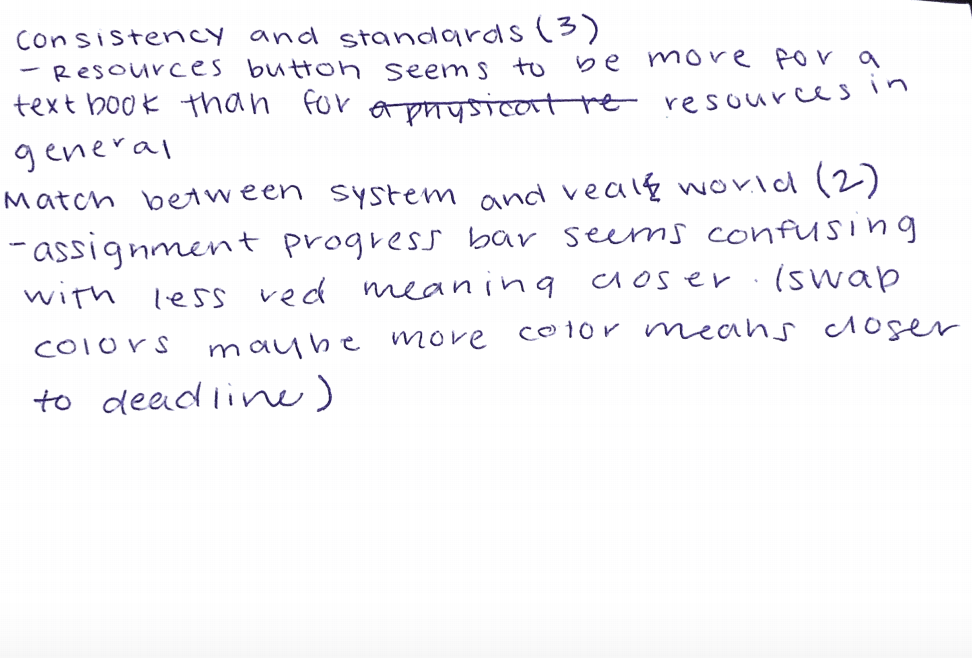 Heuristics
Consistency 
User control and freedom
Match between system and the real world
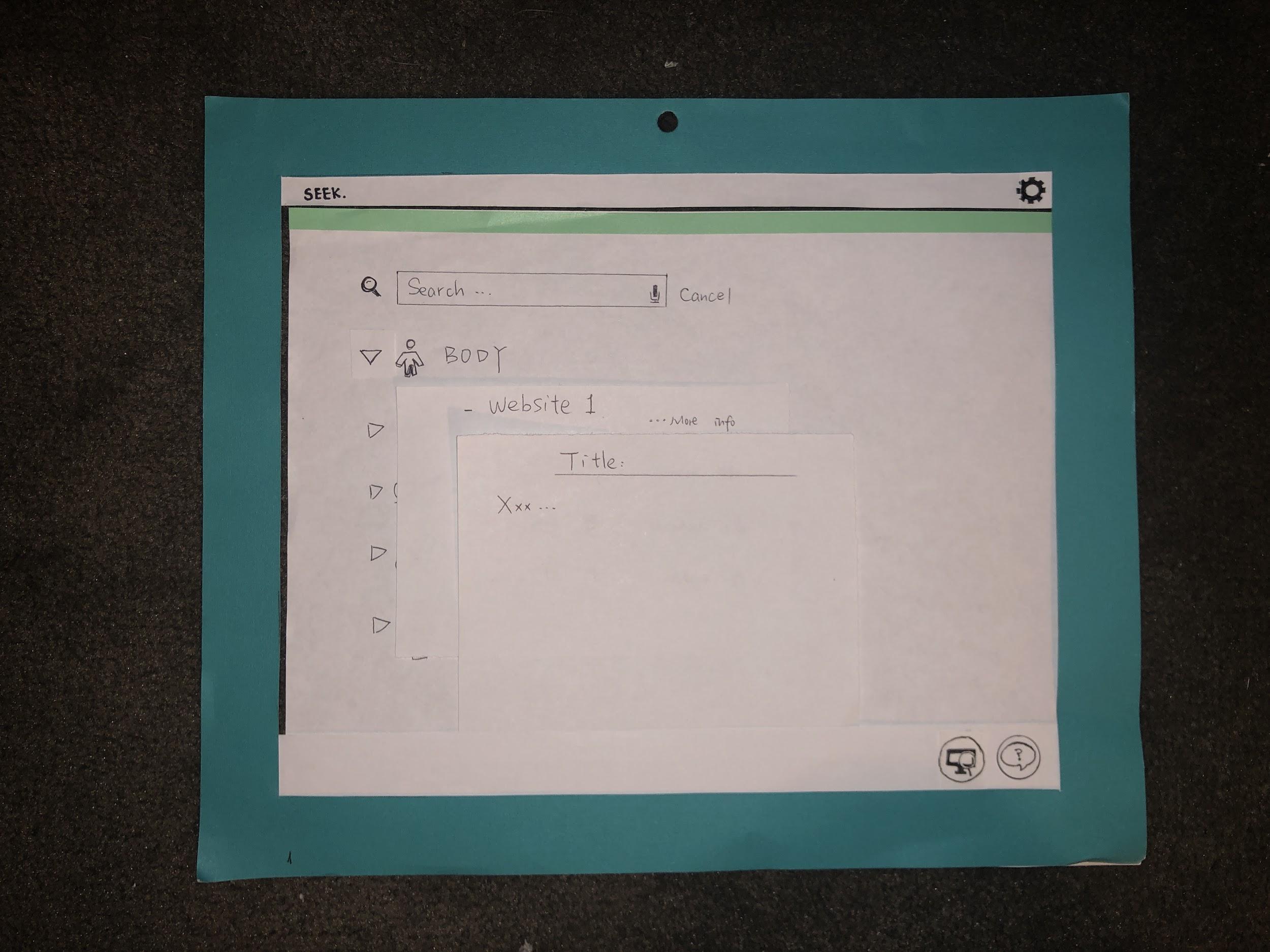 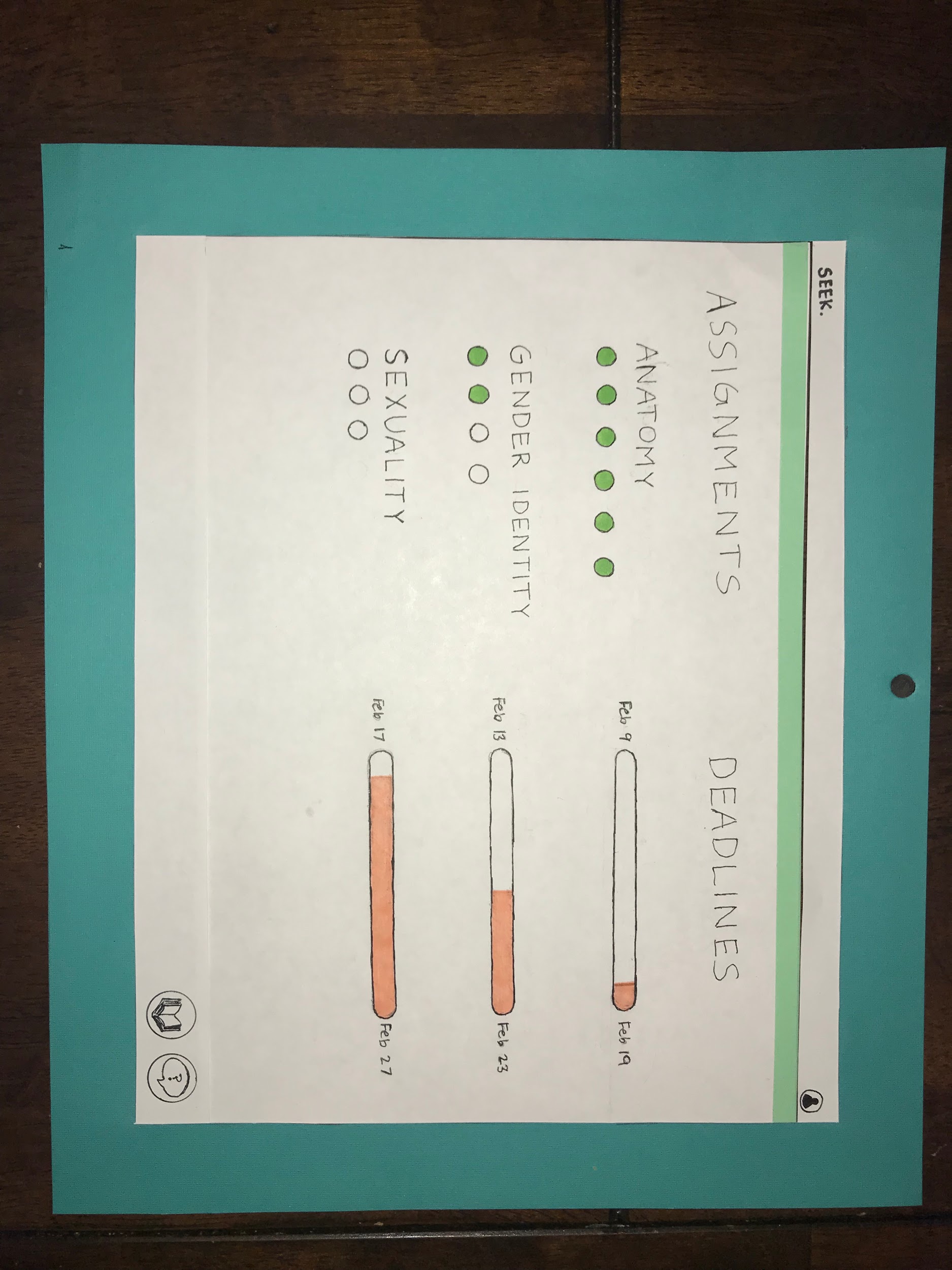 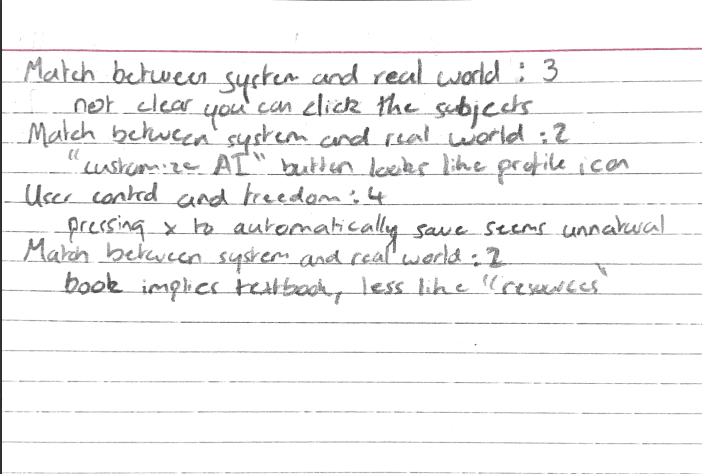 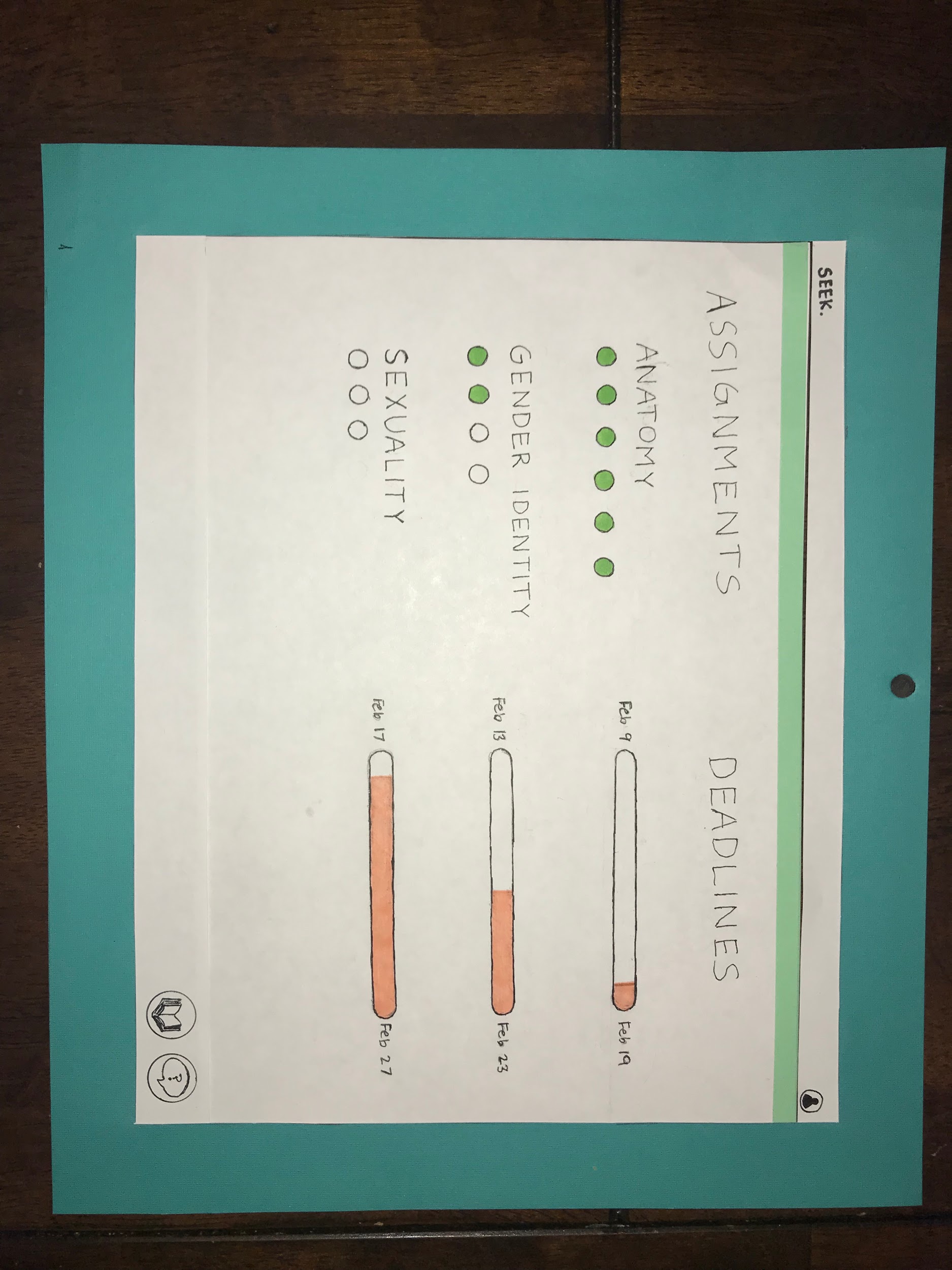 Revisions Made
Task 1: Engaging with tailored content
Added progress bar to lead student through steps to customize AI agent

Task 2: Procuring answers to questions anonymously
Replaced icons to be more representative of their function
Made drop-down menu more specific and understandable
Revisions Made
Task 1: Engaging with tailored content
Added progress bar to lead student through steps to customize AI agent

Task 2: Procuring answers to questions anonymously
Replaced icons to be more representative of their function
Made drop-down menu more specific and understandable
Revisions Made
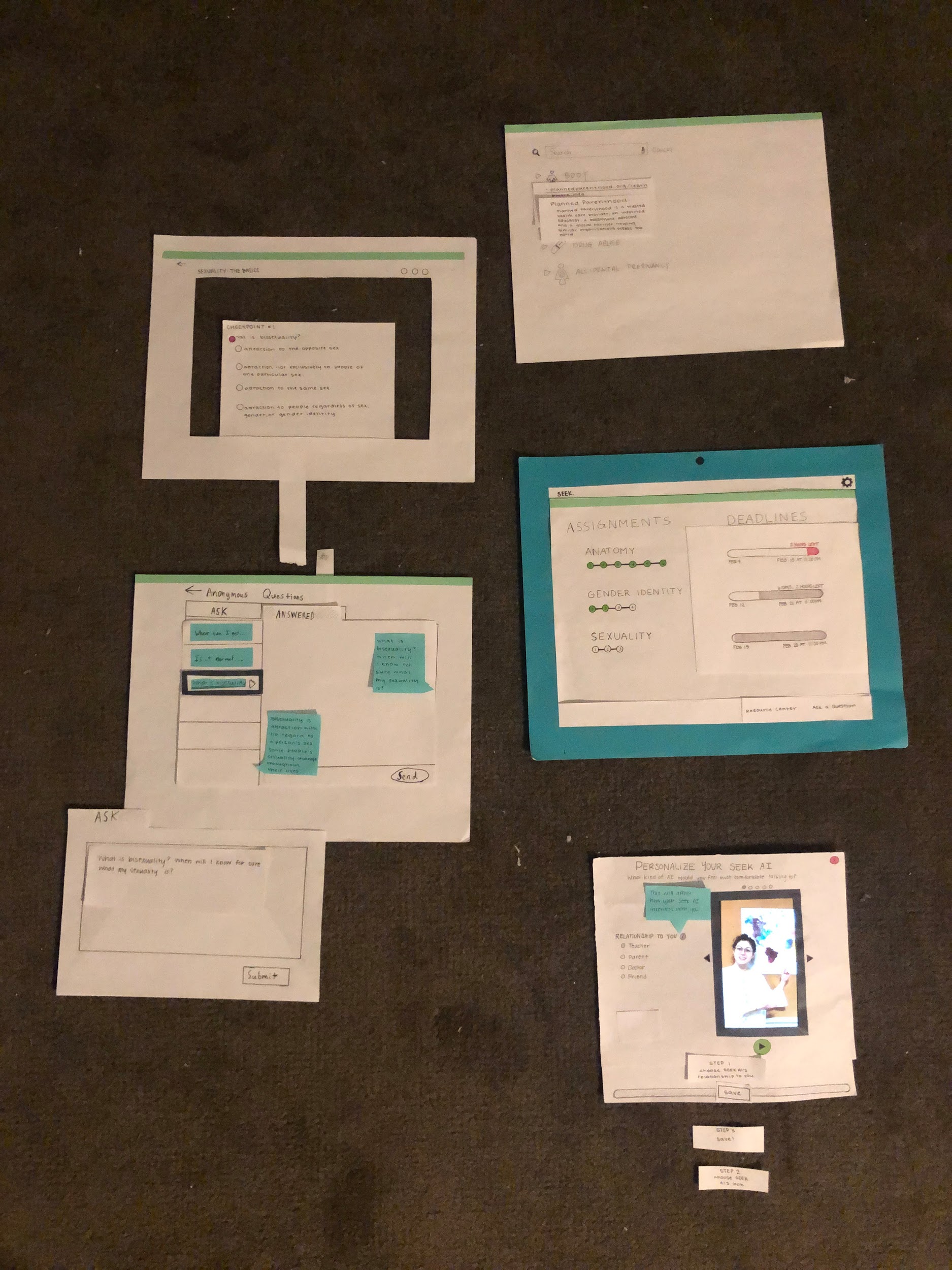 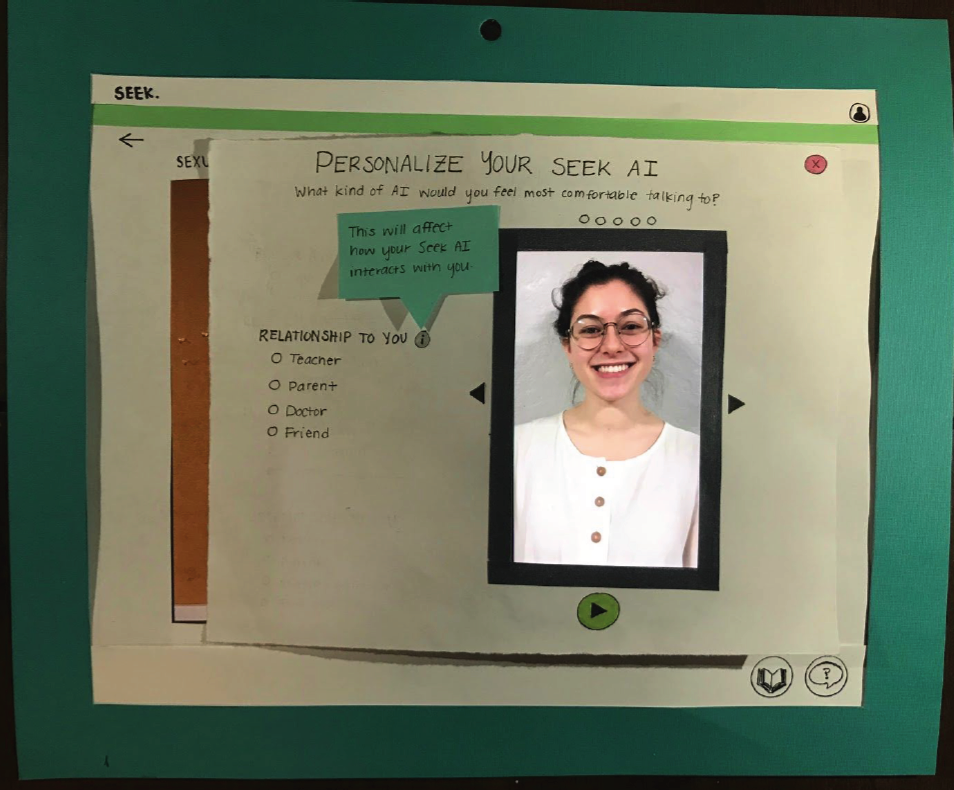 Revisions Made
Task 1: Engaging with tailored content
Added progress bar to lead student through steps to customize AI agent

Task 2: Procuring answers to questions anonymously
Replaced icons to be more representative of their function
Made drop-down menu more specific and understandable
Revisions Made
Task 1: Engaging with tailored content
Added progress bar to lead student through steps to customize AI agent

Task 2: Procuring answers to questions anonymously
Replaced icons to be more representative of their function
Made drop-down menu more specific and understandable
Revisions Made
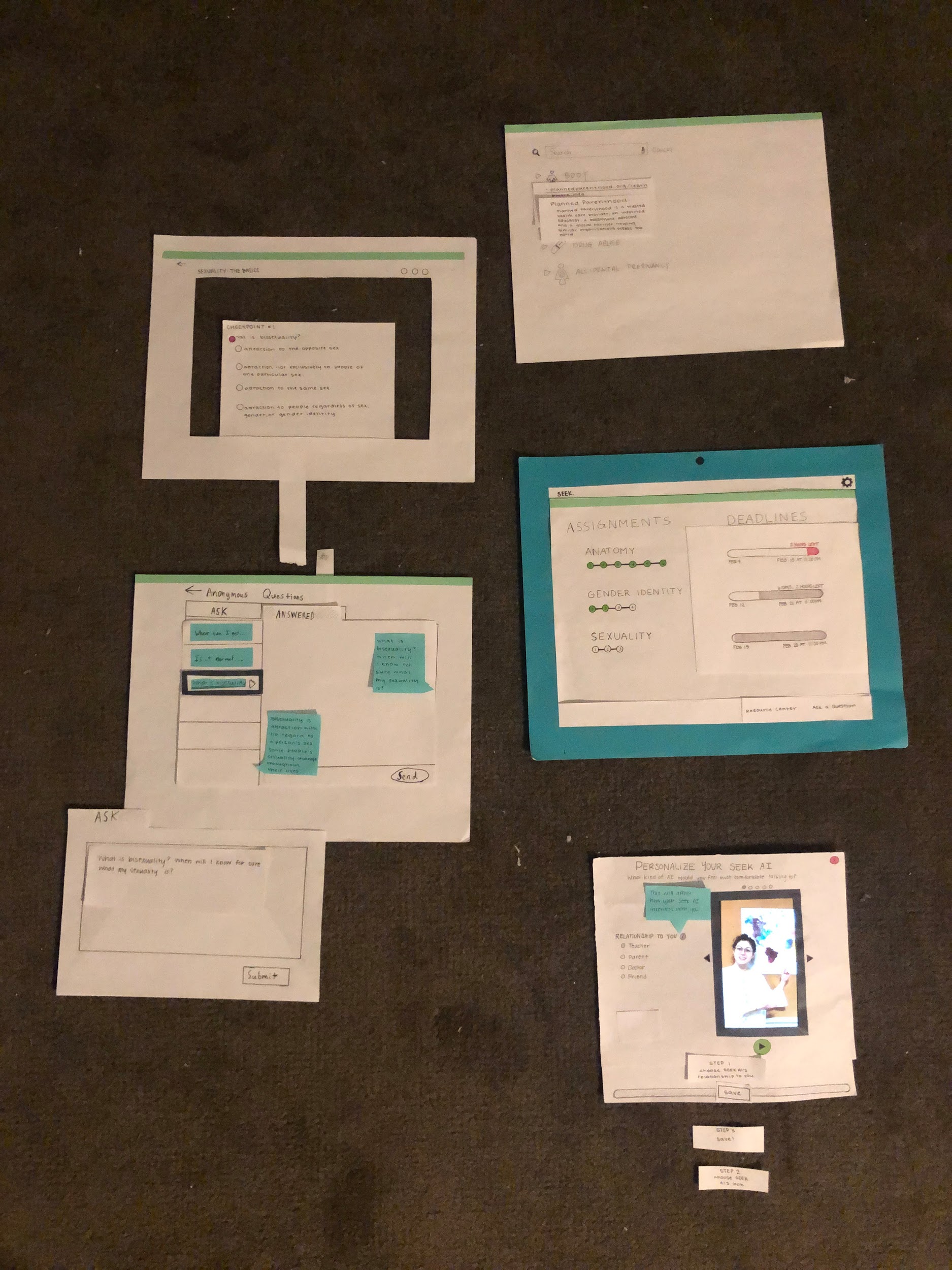 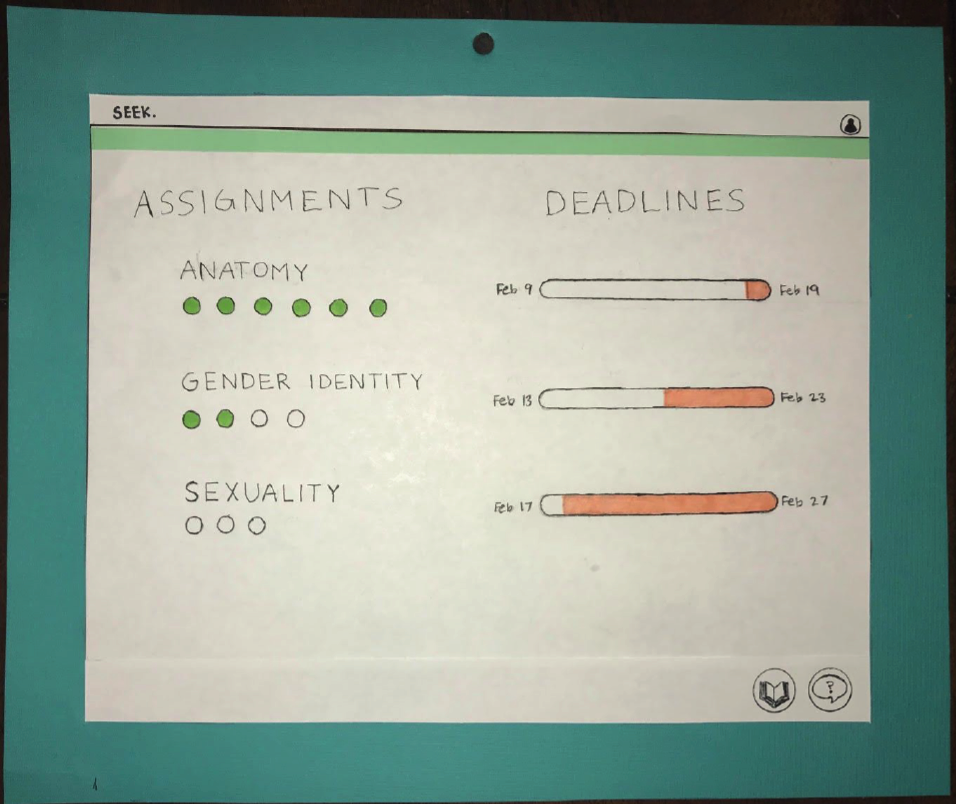 Revisions Made
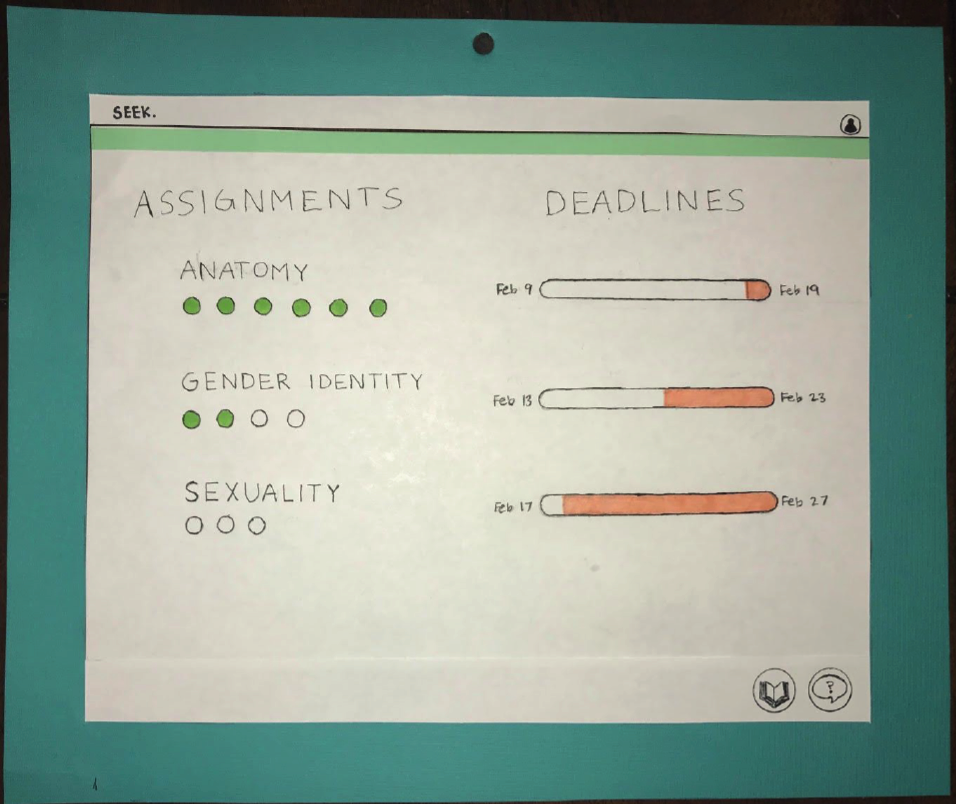 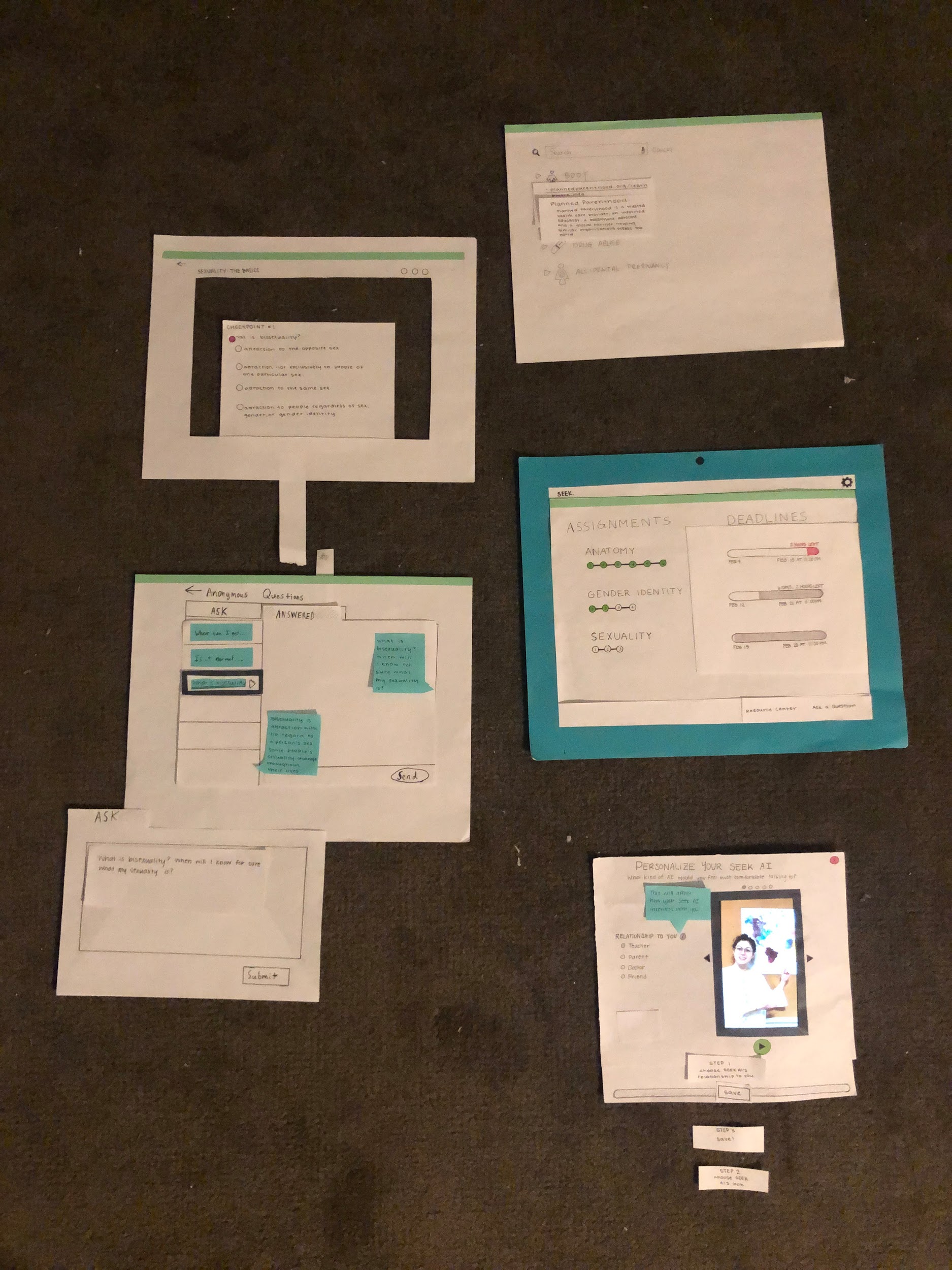 Revisions Made
Task 1: Engaging with tailored content
Added progress bar to lead student through steps to customize AI agent

Task 2: Procuring answers to questions anonymously
Replaced icons to be more representative of their function
Made drop-down menu more specific and understandable
Revisions Made
Task 1: Engaging with tailored content
Added progress bar to lead student through steps to customize AI agent

Task 2: Procuring answers to questions anonymously
Replaced icons to be more representative of their function
Made drop-down menu more specific and understandable
Revisions Made
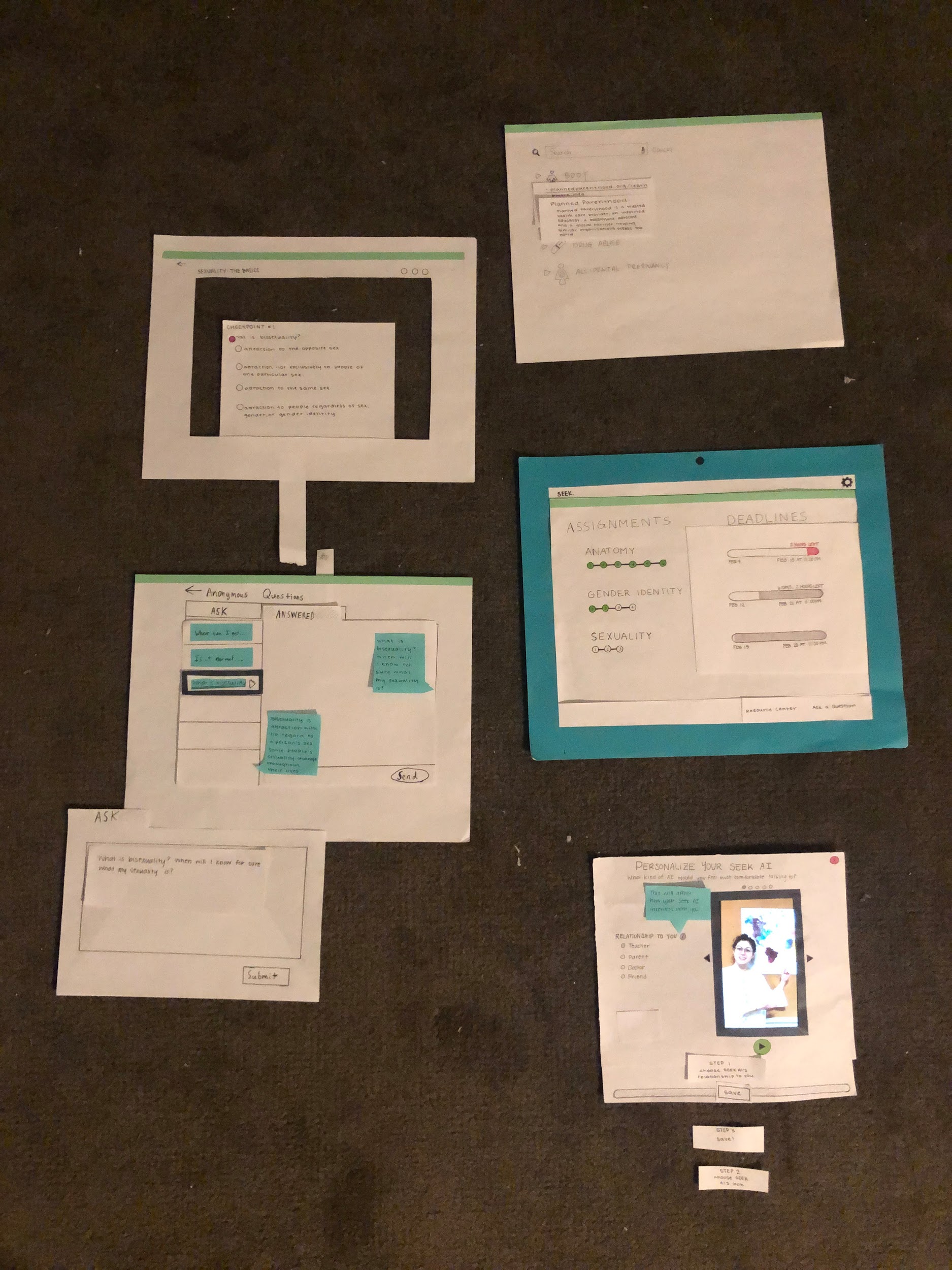 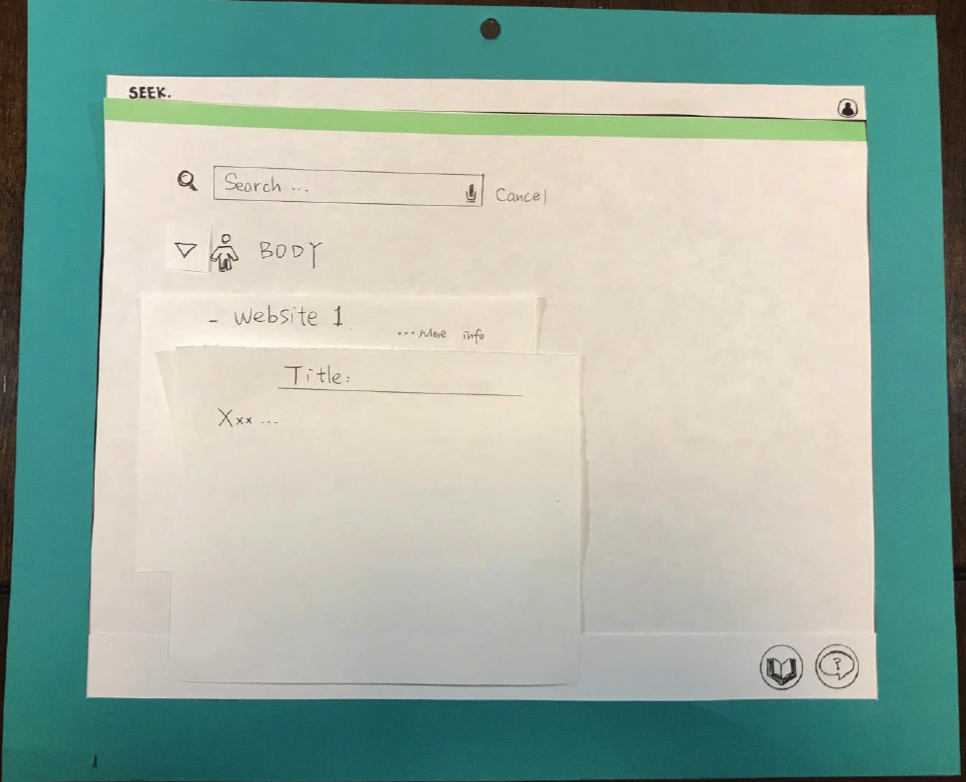 Revisions Made
Task 1: Engaging with tailored content
Added progress bar to lead student through steps to customize AI agent

Task 2: Procuring answers to questions anonymously
Replaced icons to be more representative of their function
Made drop-down menu more specific and understandable
Final Paper Prototype
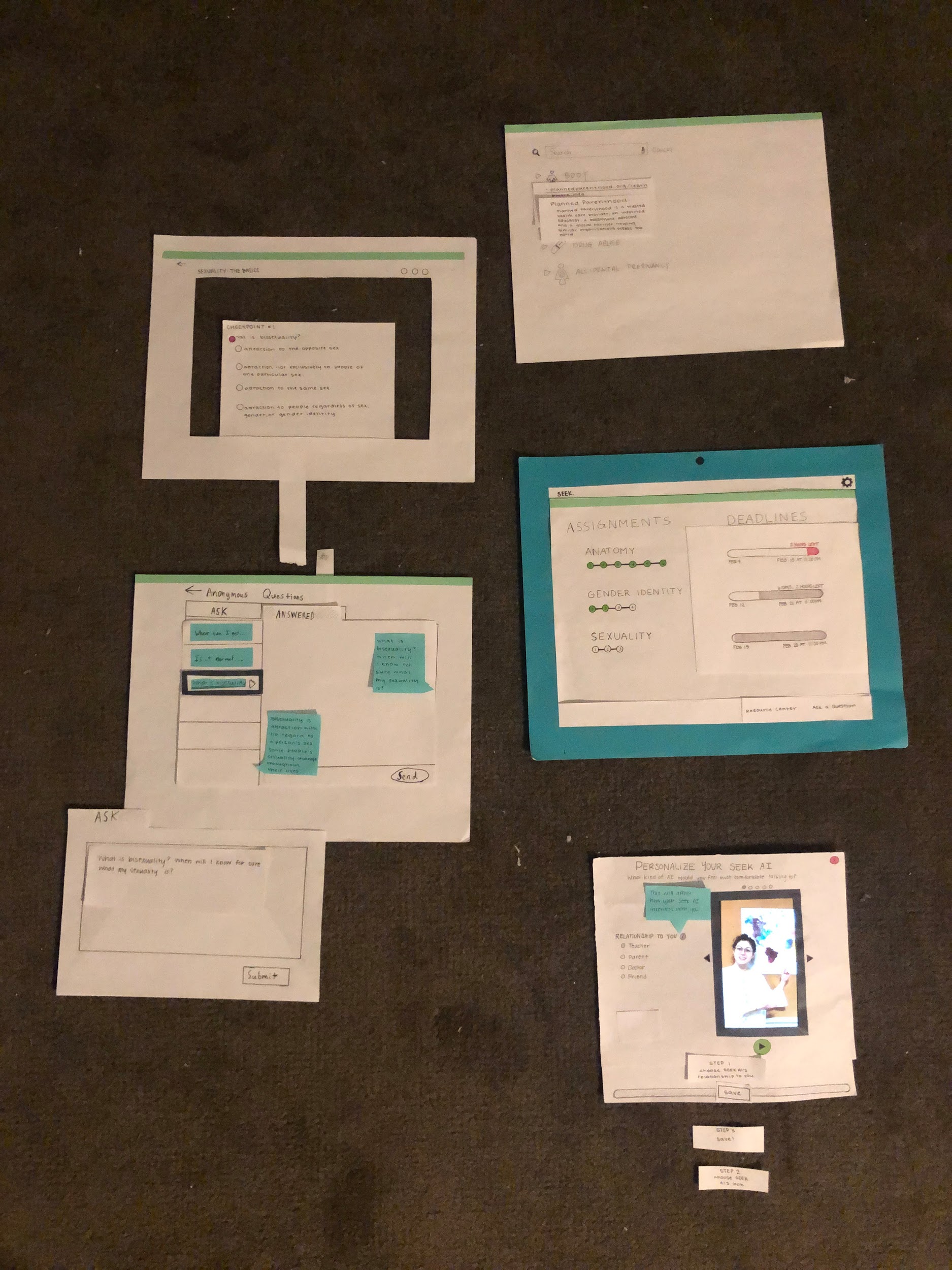 Final Paper Prototype
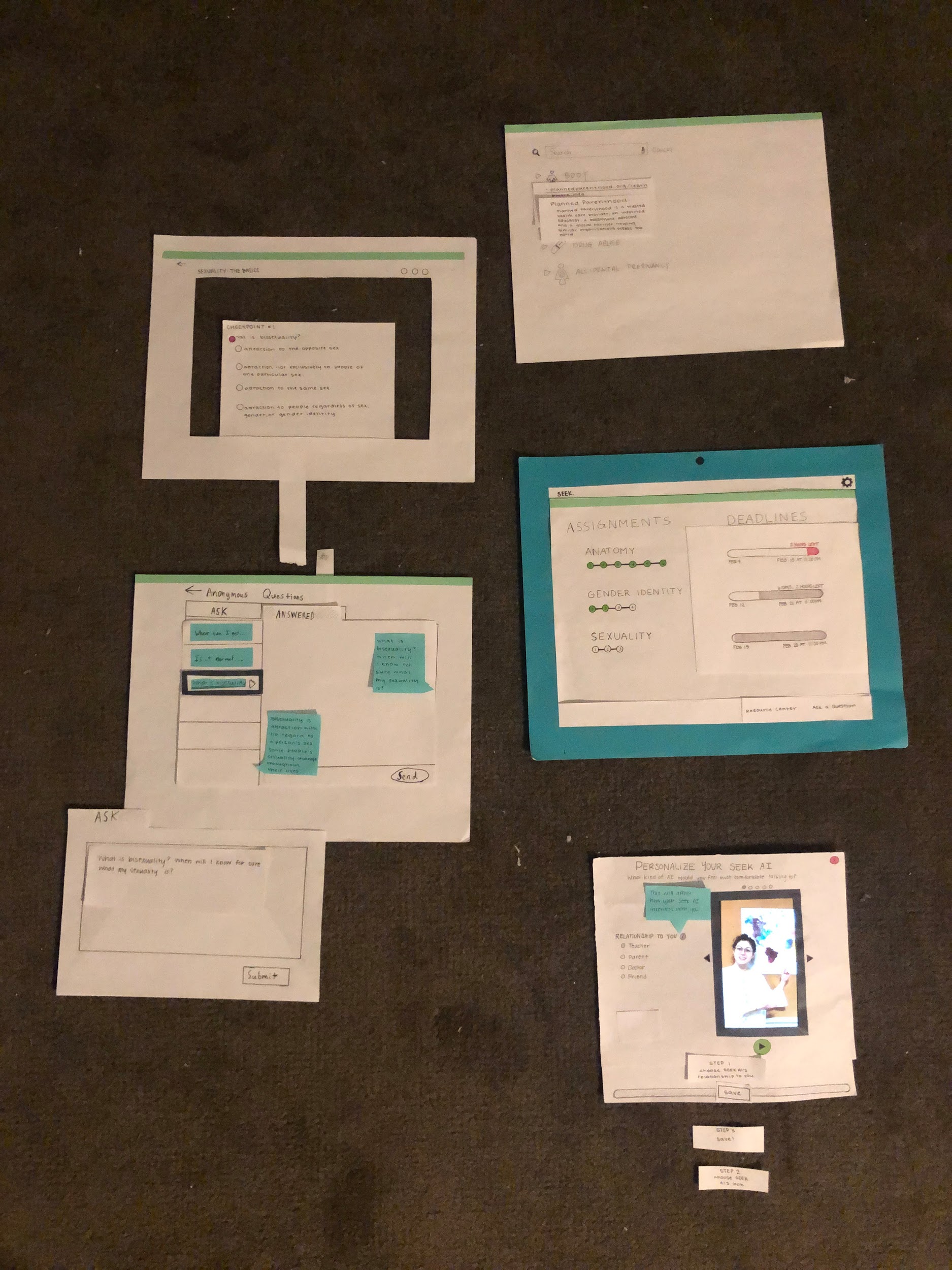 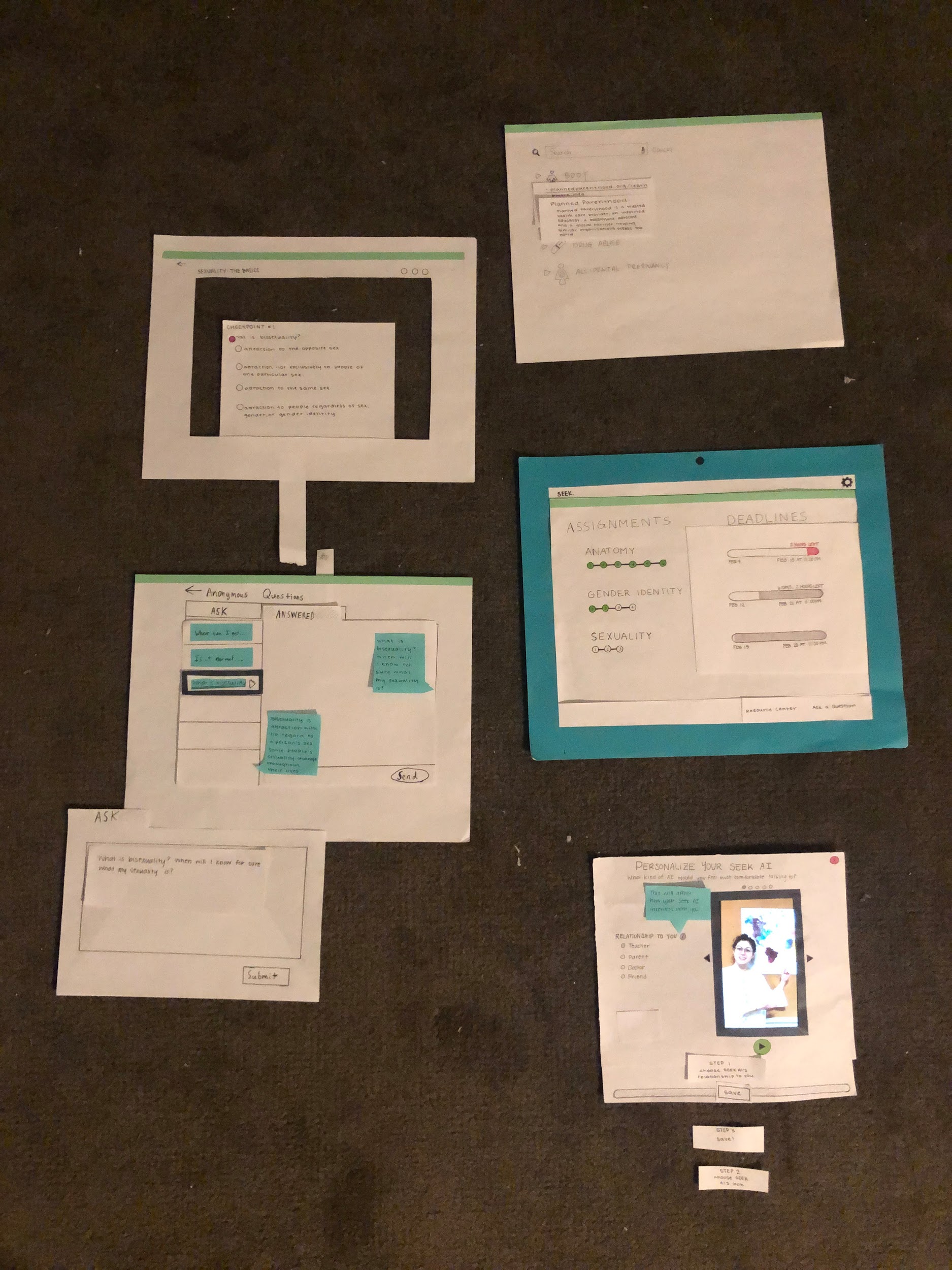 Final Paper Prototype
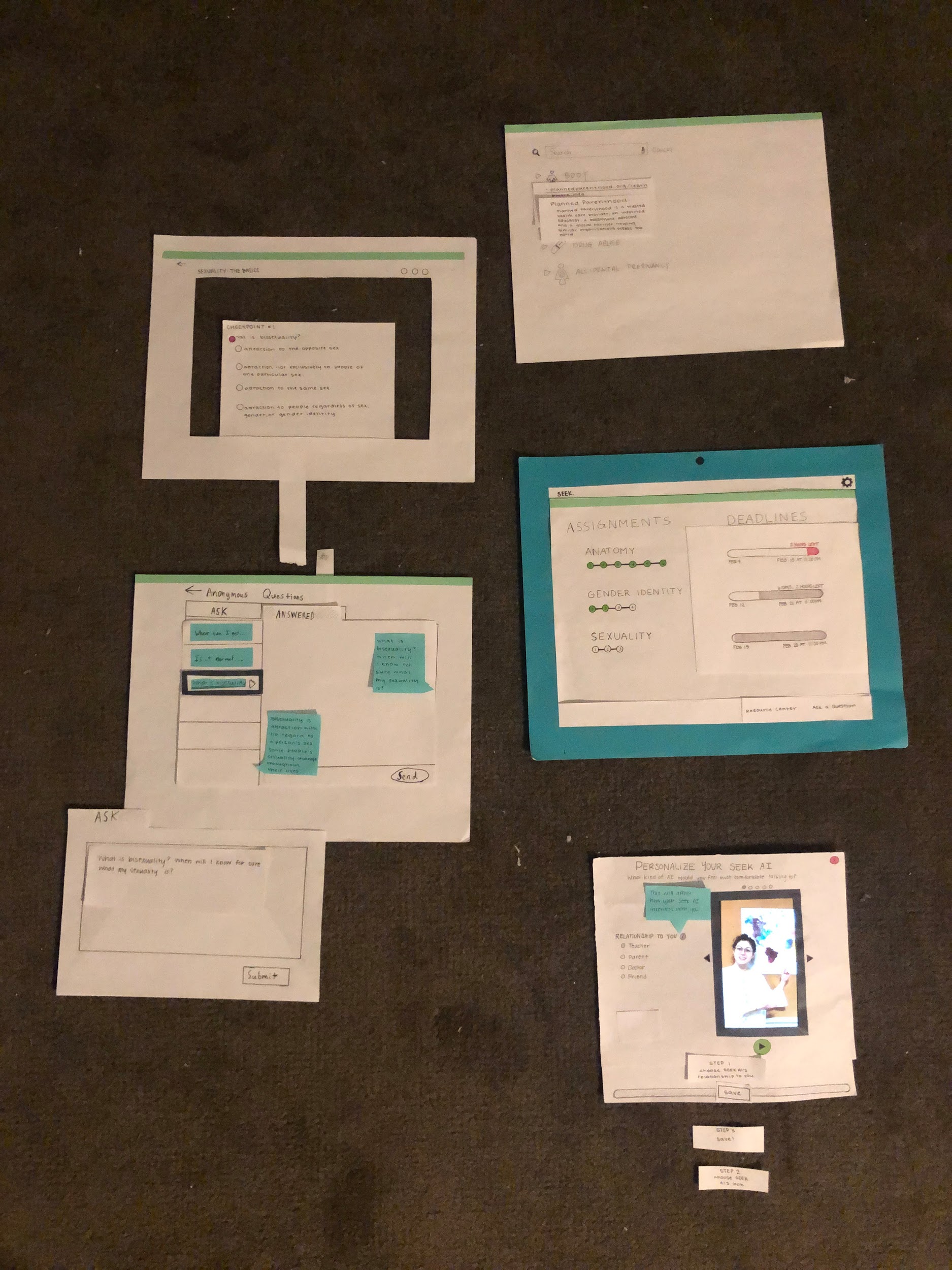 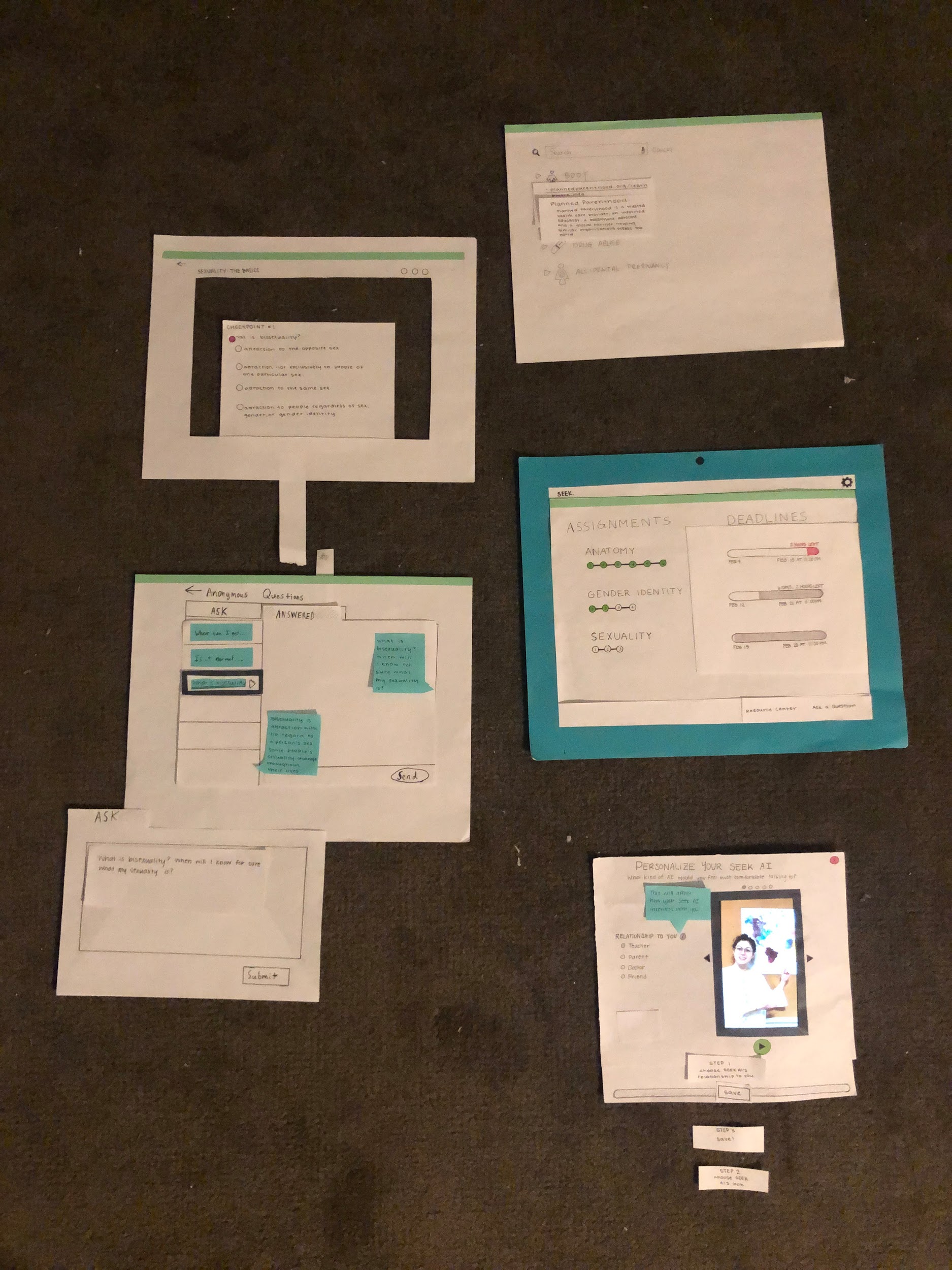 Digital Mockup
Task 1: Engaging with tailored content
Customizing AI agent
Learning from interactive video assignment

Task 2: Procuring answers to questions anonymously
Sending an anonymous question to teacher
Finding information through reliable resources
Digital Mockup
Task 1: Engaging with tailored content
Customizing AI agent
Learning from interactive video assignment

Task 2: Procuring answers to questions anonymously
Sending an anonymous question to teacher
Finding information through reliable resources
Digital Mockup - customize AI Agent
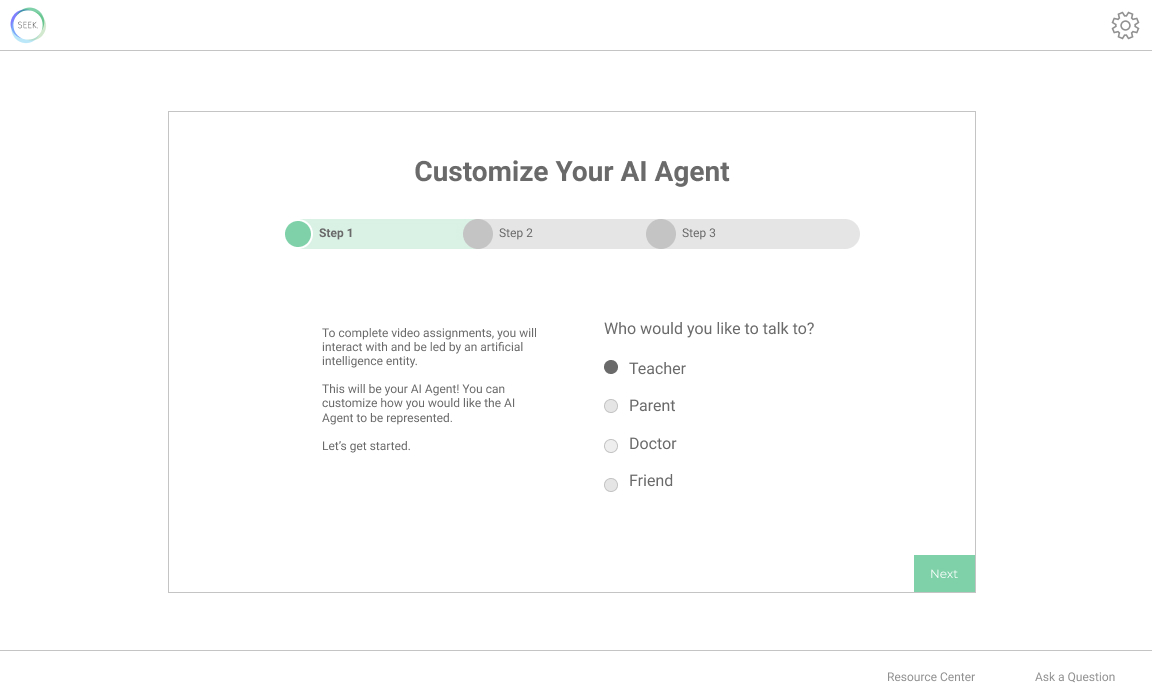 Version 1
Set up AI agent
Digital Mockup - customize AI Agent
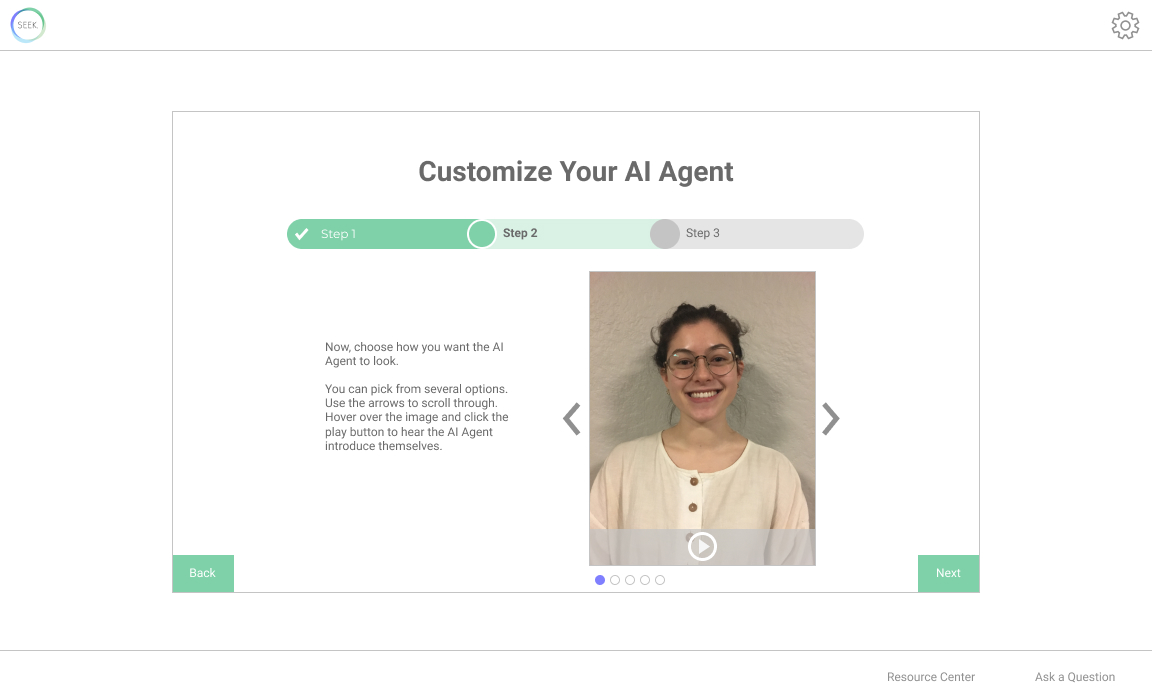 Version 1
Set up AI agent
Digital Mockup - customize AI Agent
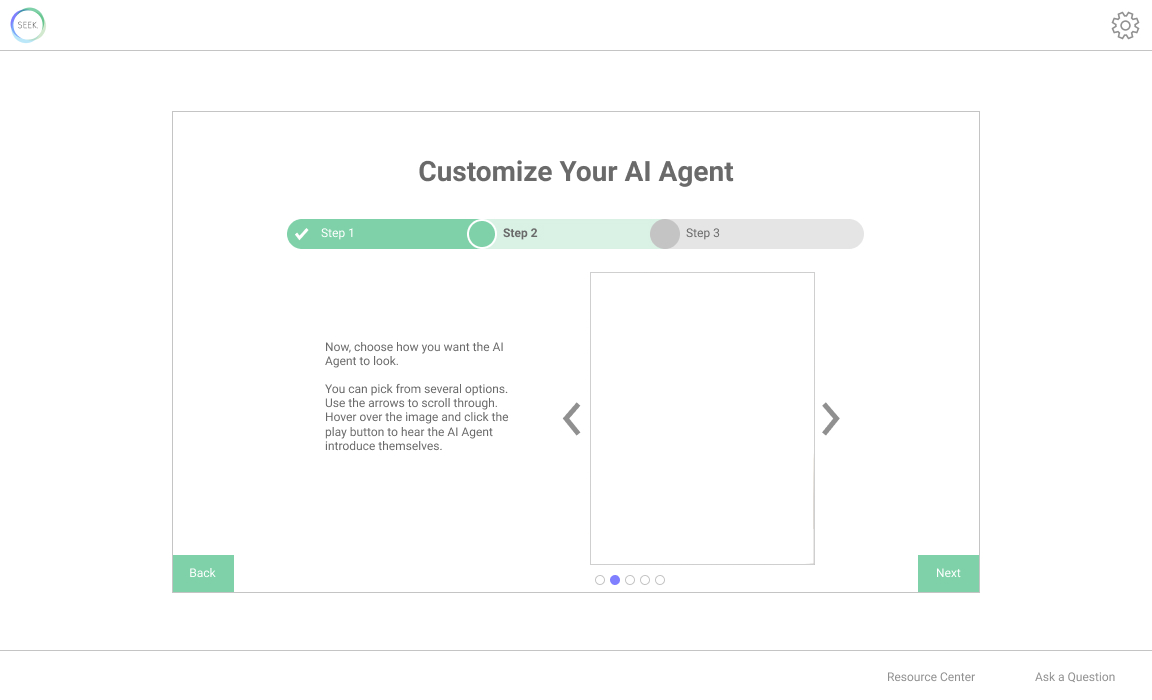 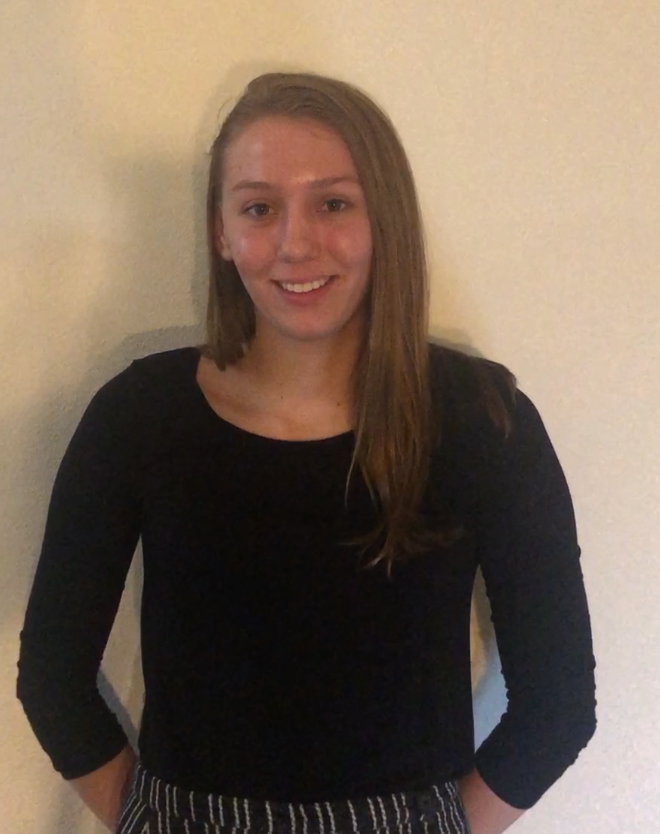 Version 1
Set up AI agent
Digital Mockup - customize AI Agent
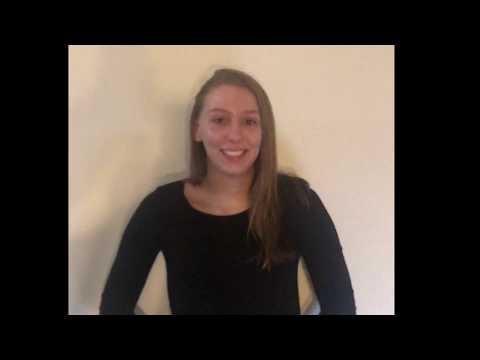 Digital Mockup - customize AI Agent
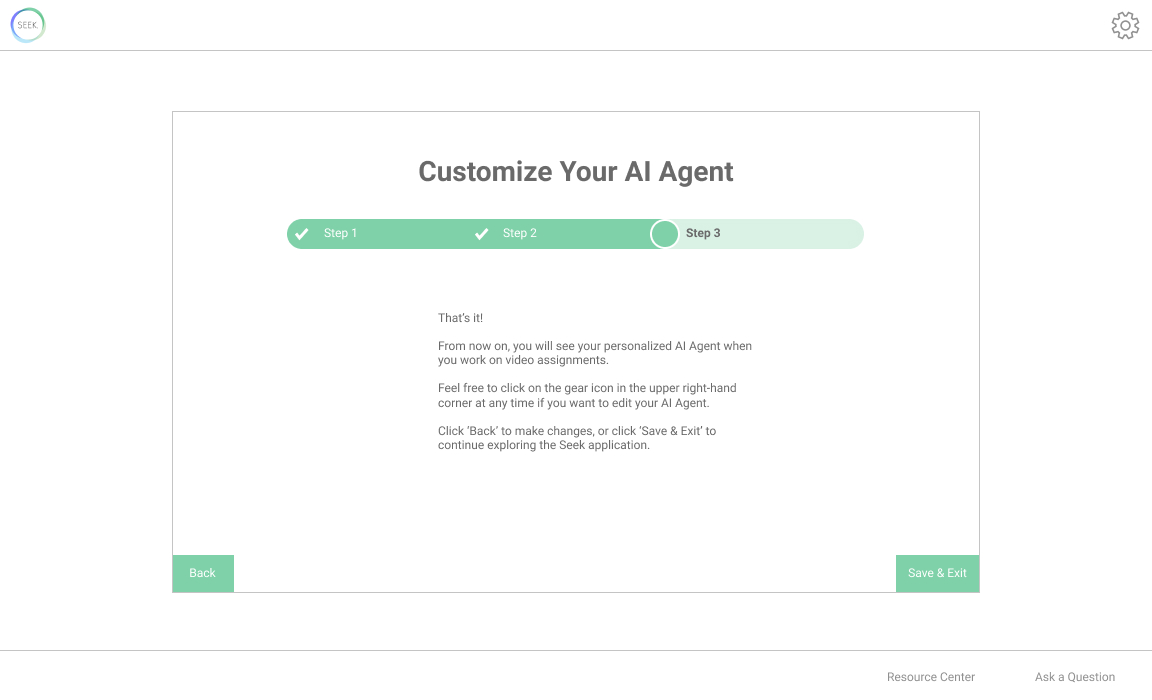 Version 1
Set up AI agent
Digital Mockup - Assignment Home Page
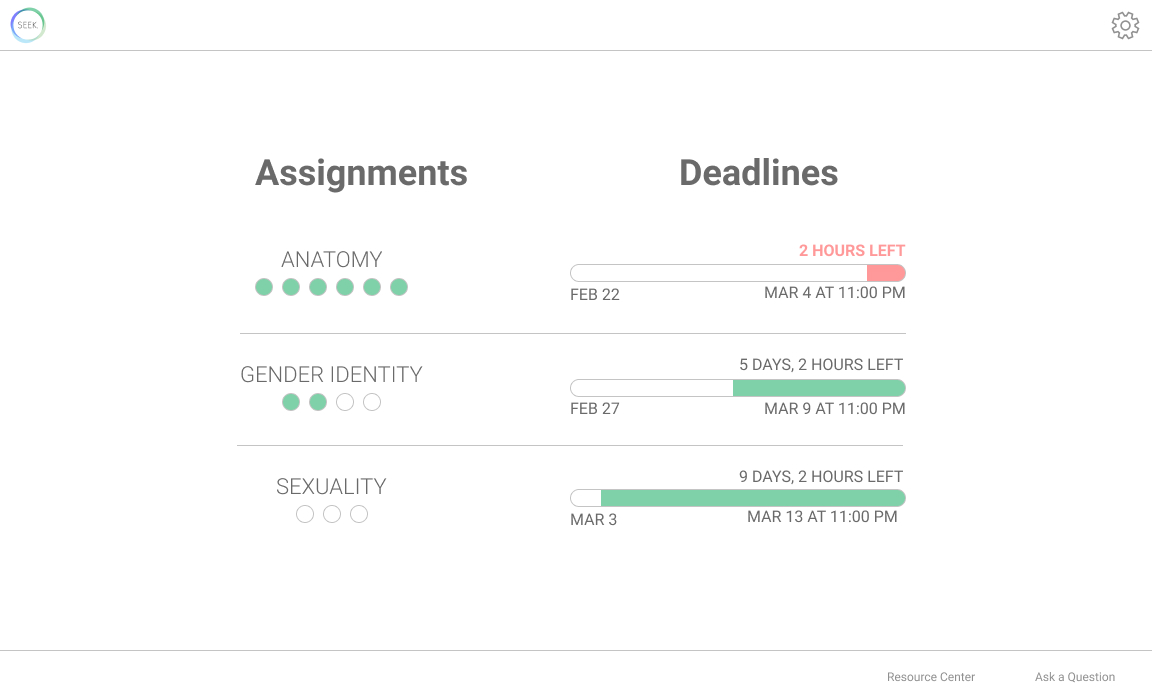 Digital Mockup - customize AI Agent
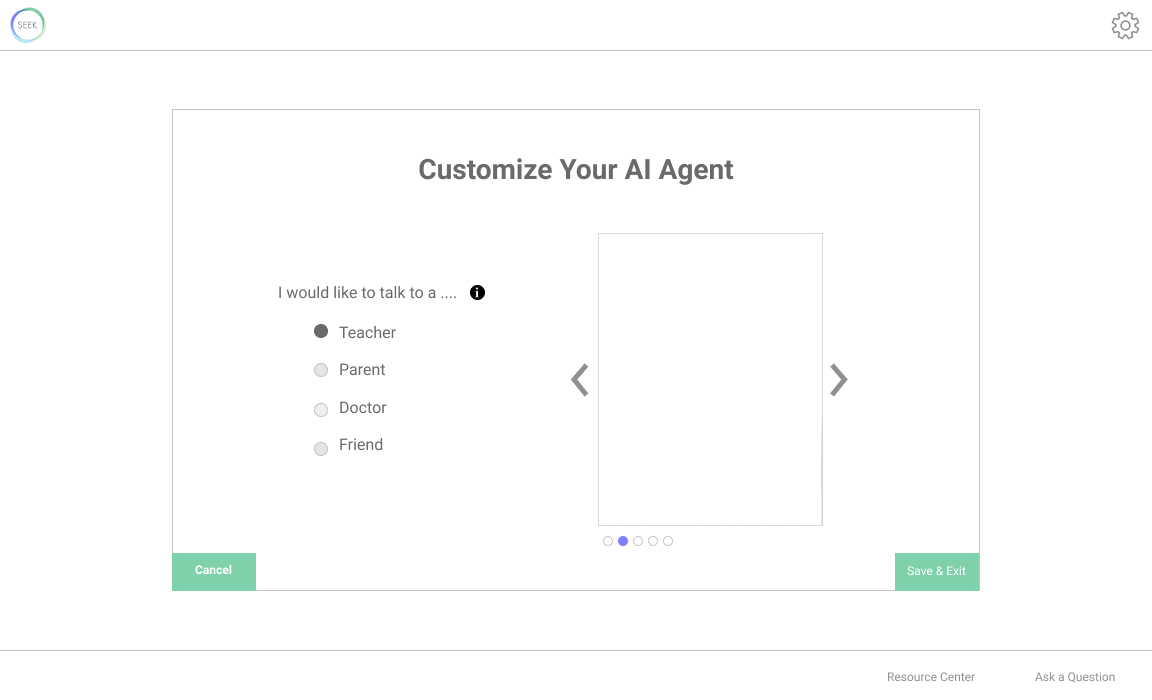 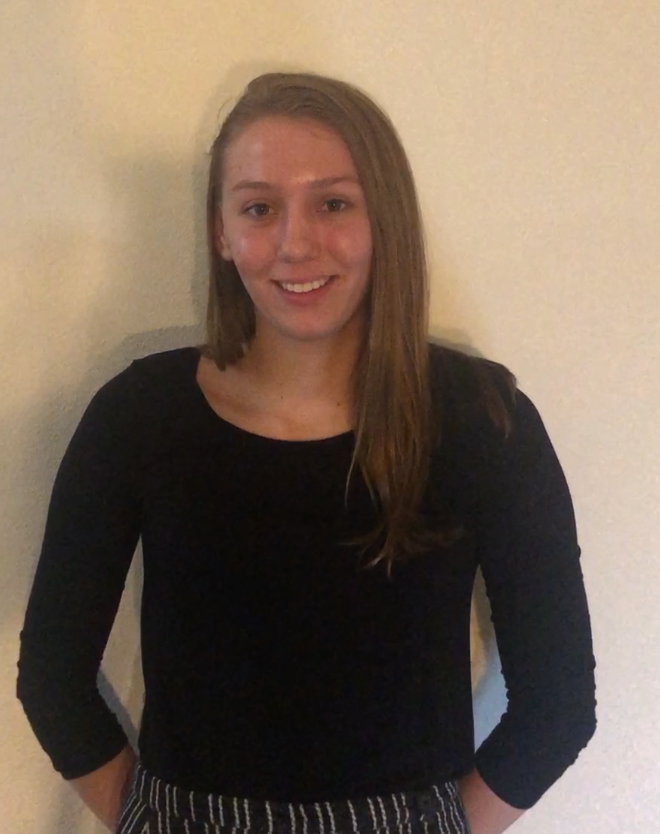 Version 2
Edit anytime
Digital Mockup
Task 1: Engaging with tailored content
Customizing AI agent
Learning from interactive video assignment

Task 2: Procuring answers to questions anonymously
Sending an anonymous question to teacher
Finding information through reliable resources
Digital Mockup
Task 1: Engaging with tailored content
Customizing AI agent
Learning from interactive video assignment

Task 2: Procuring answers to questions anonymously
Sending an anonymous question to teacher
Finding information through reliable resources
Digital Mockup - assignment home page
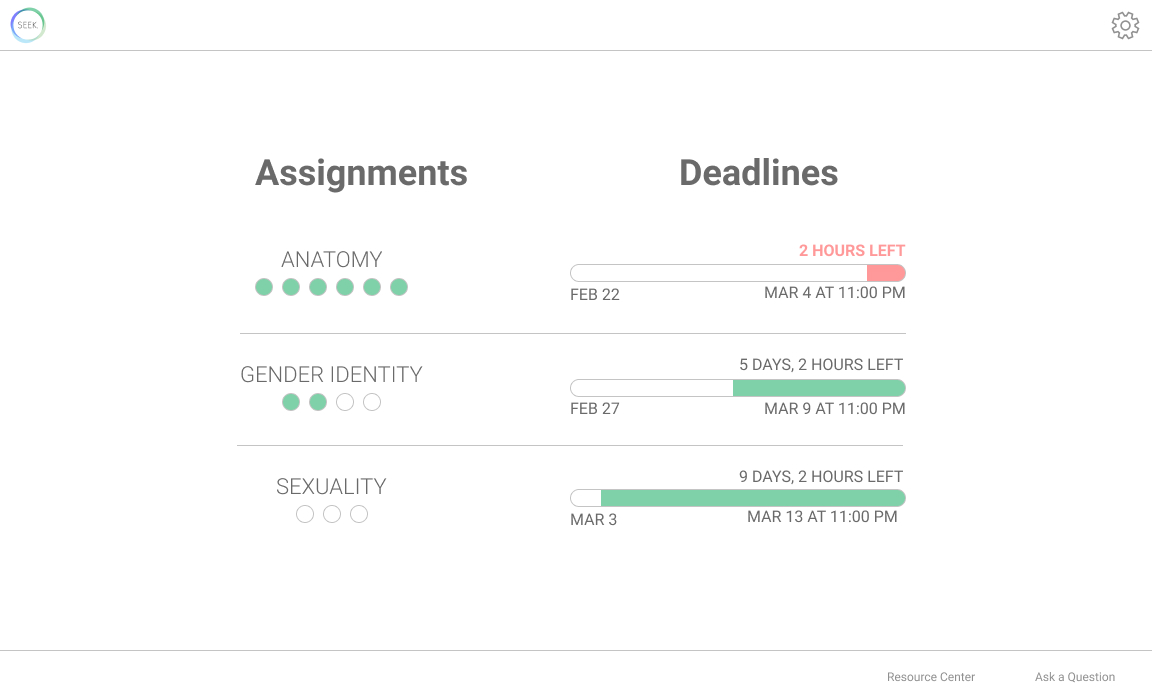 Digital Mockup - video assignment
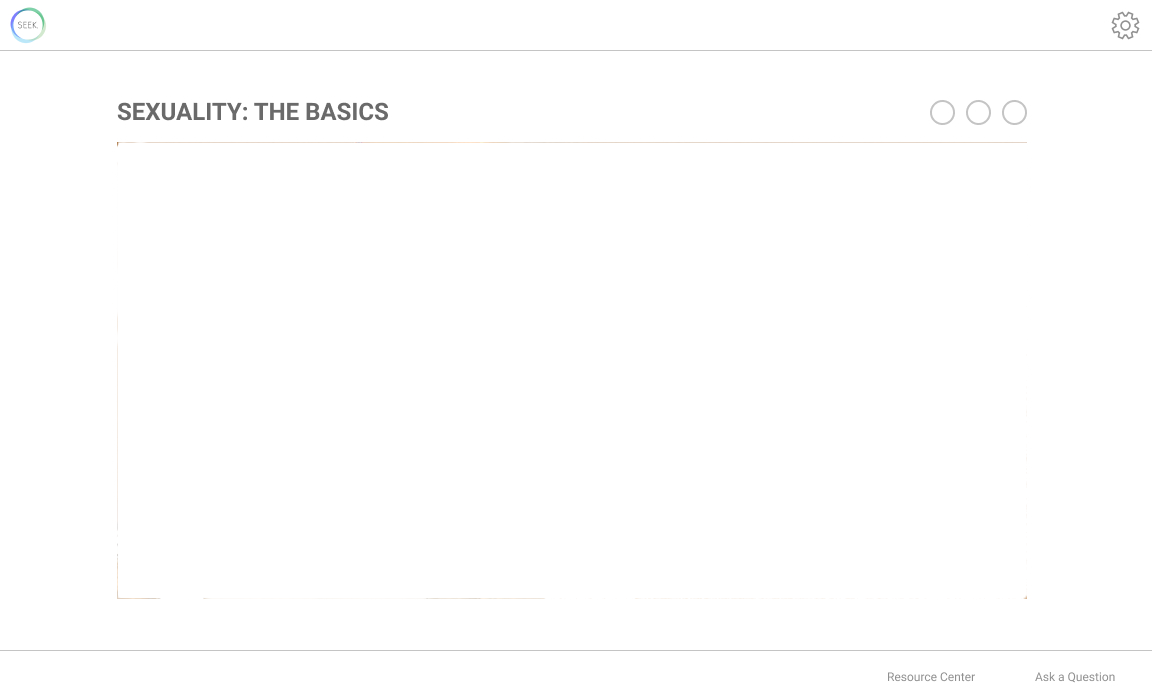 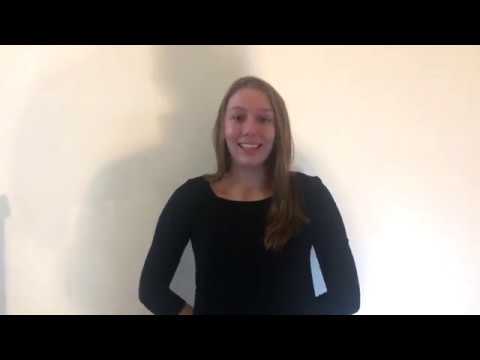 [Speaker Notes: Speaker will respond “what is bisexuality”, then “nope!”]
Digital Mockup - video assignment
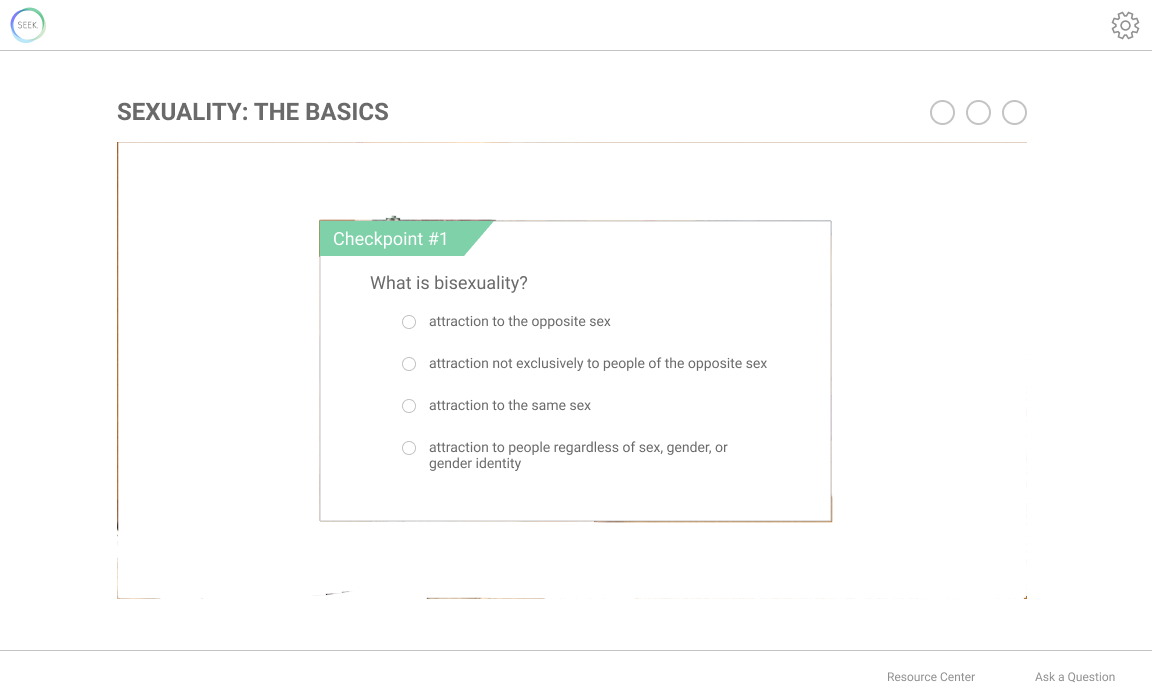 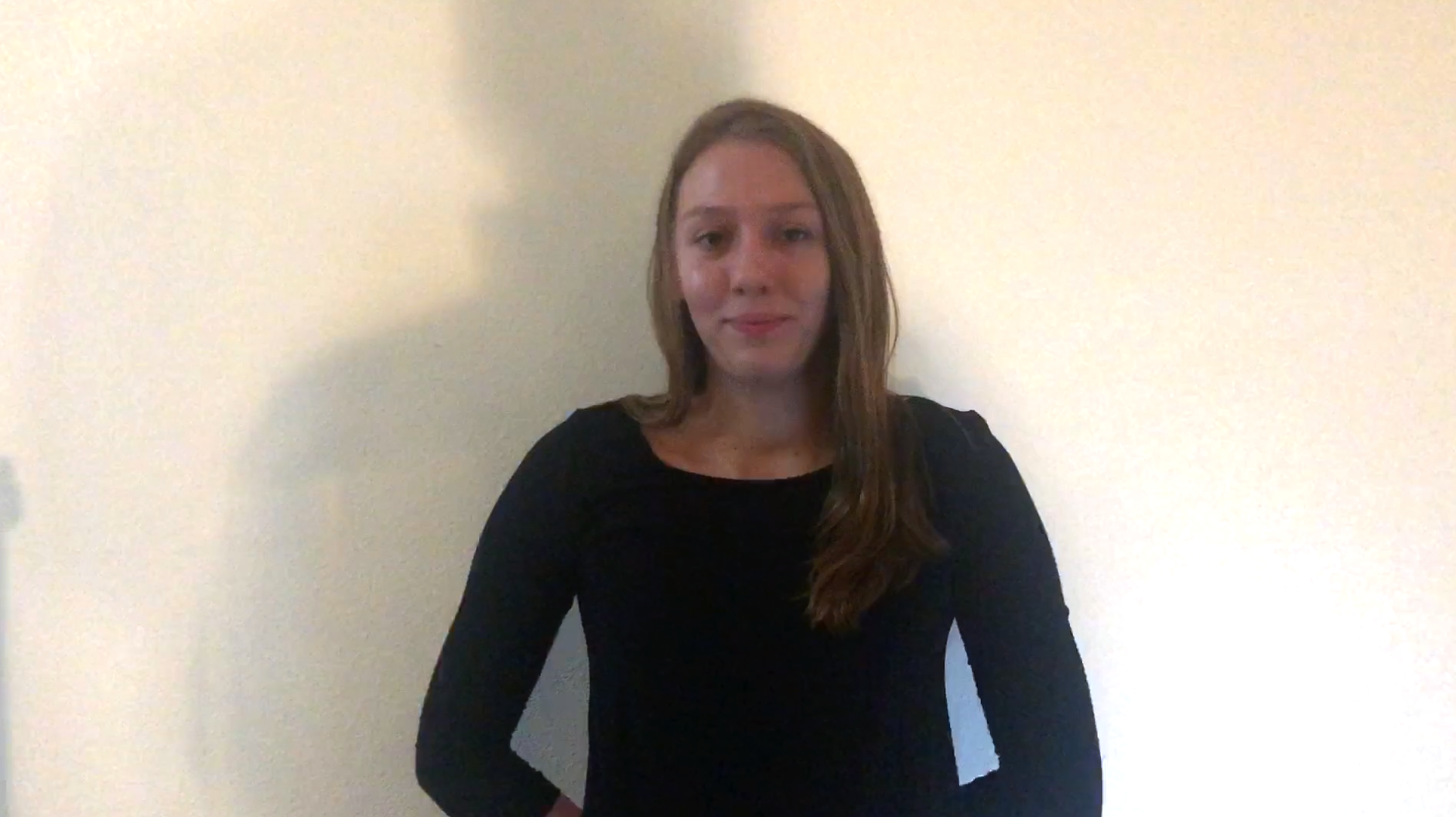 Digital Mockup - video assignment
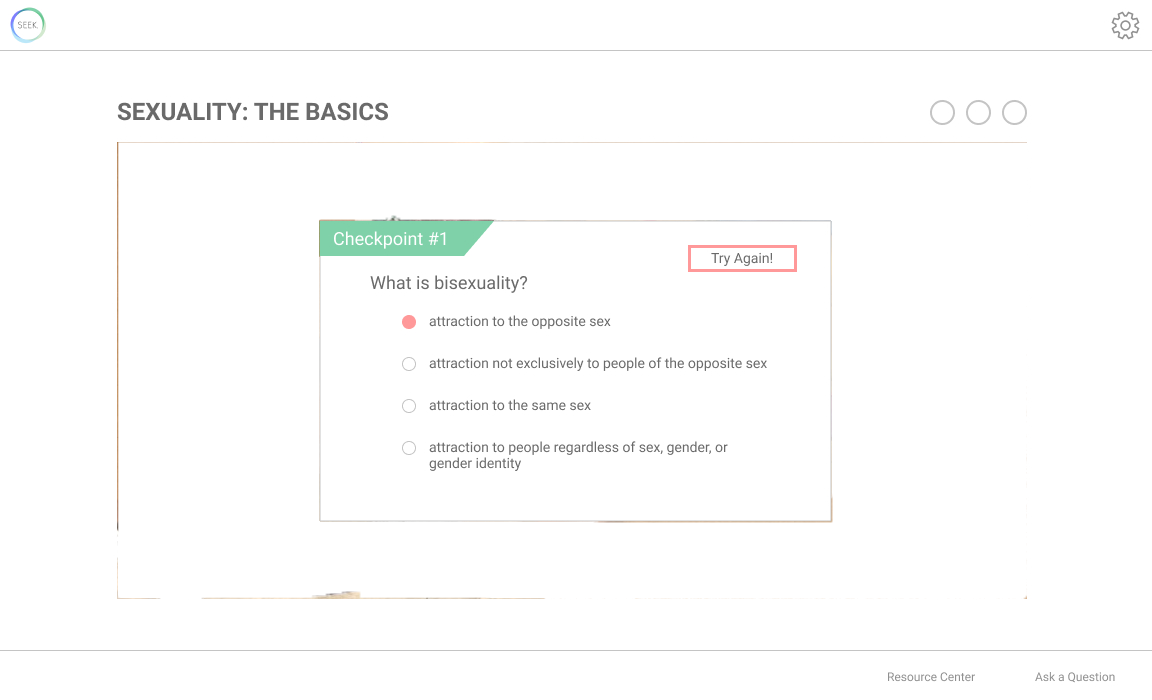 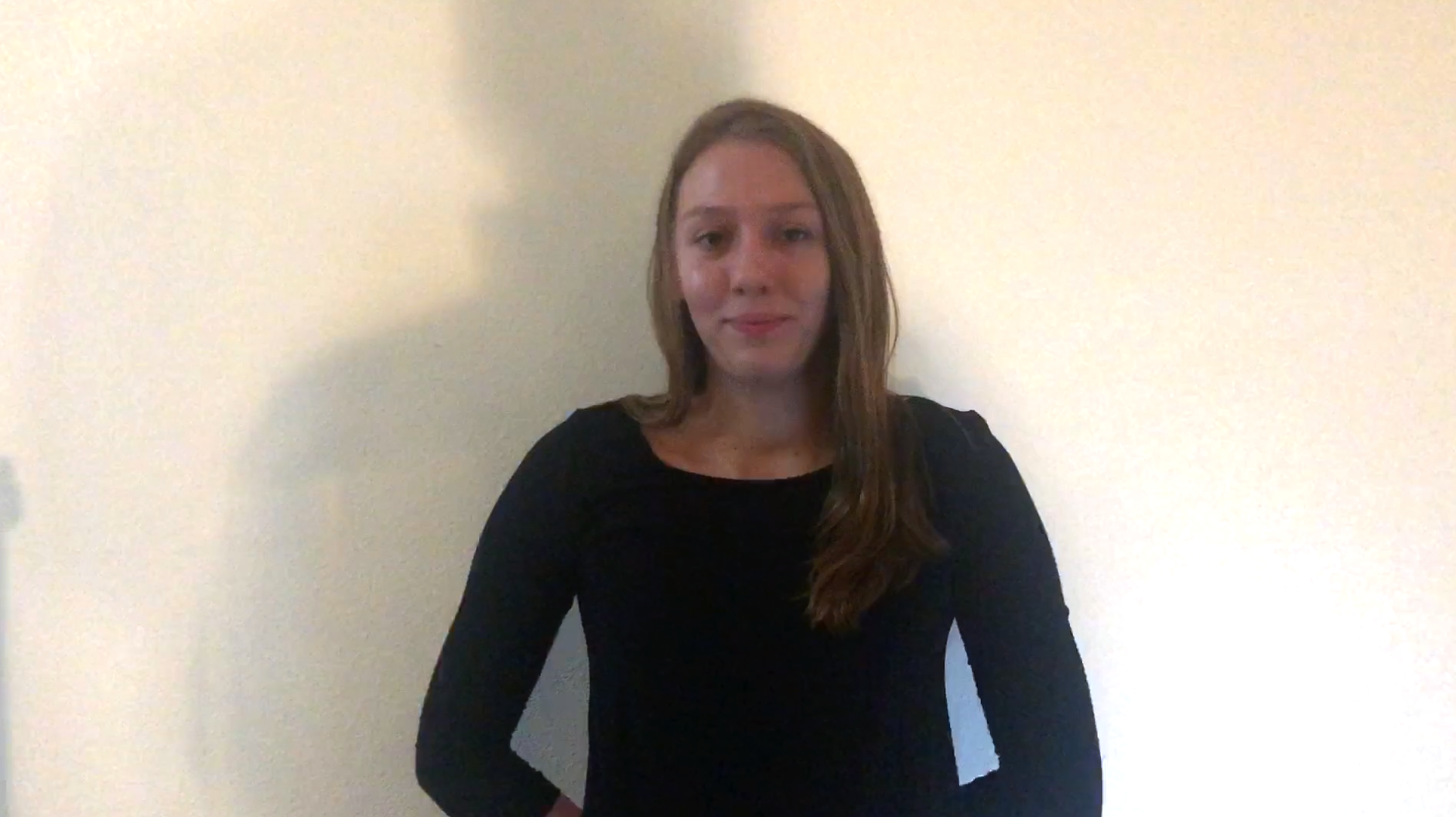 Digital Mockup - video assignment
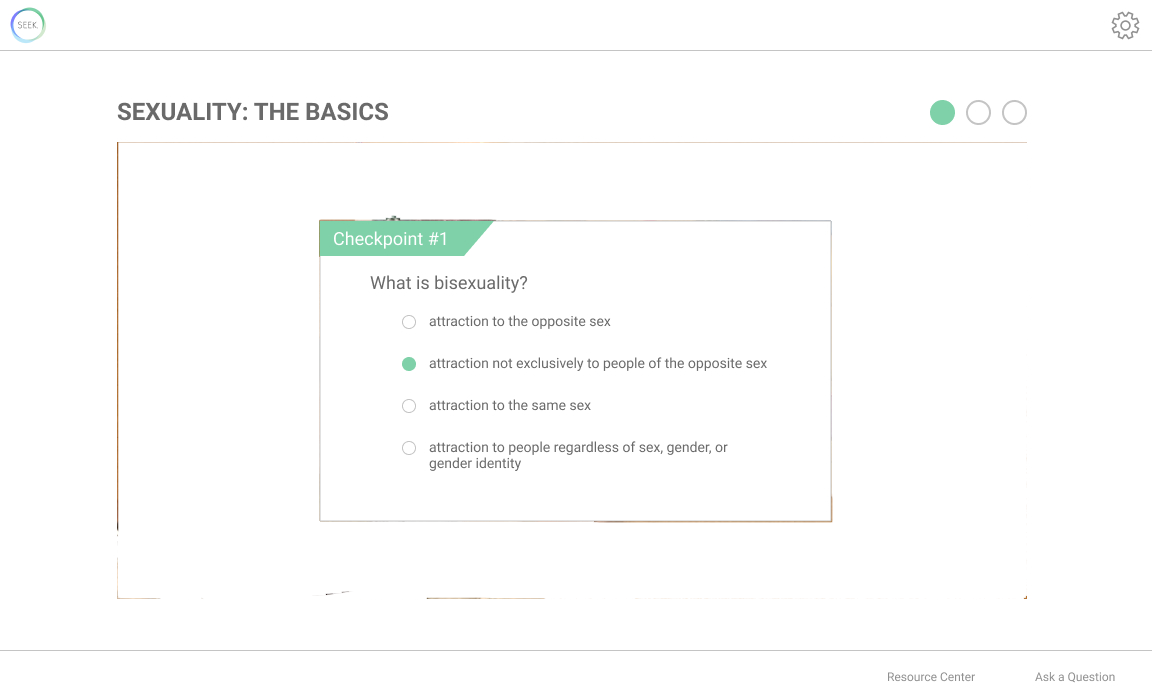 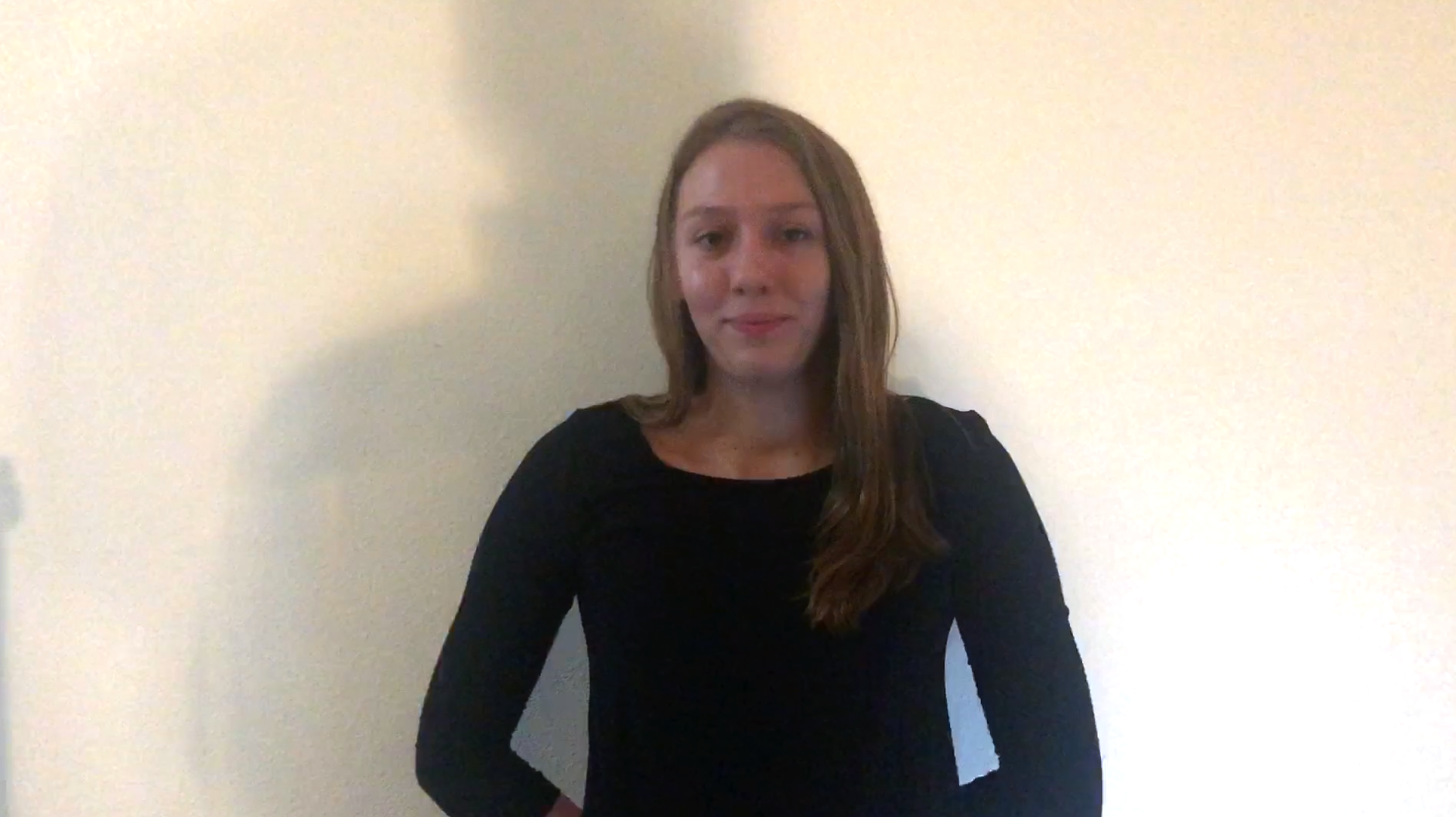 Digital Mockup - Assignment home page
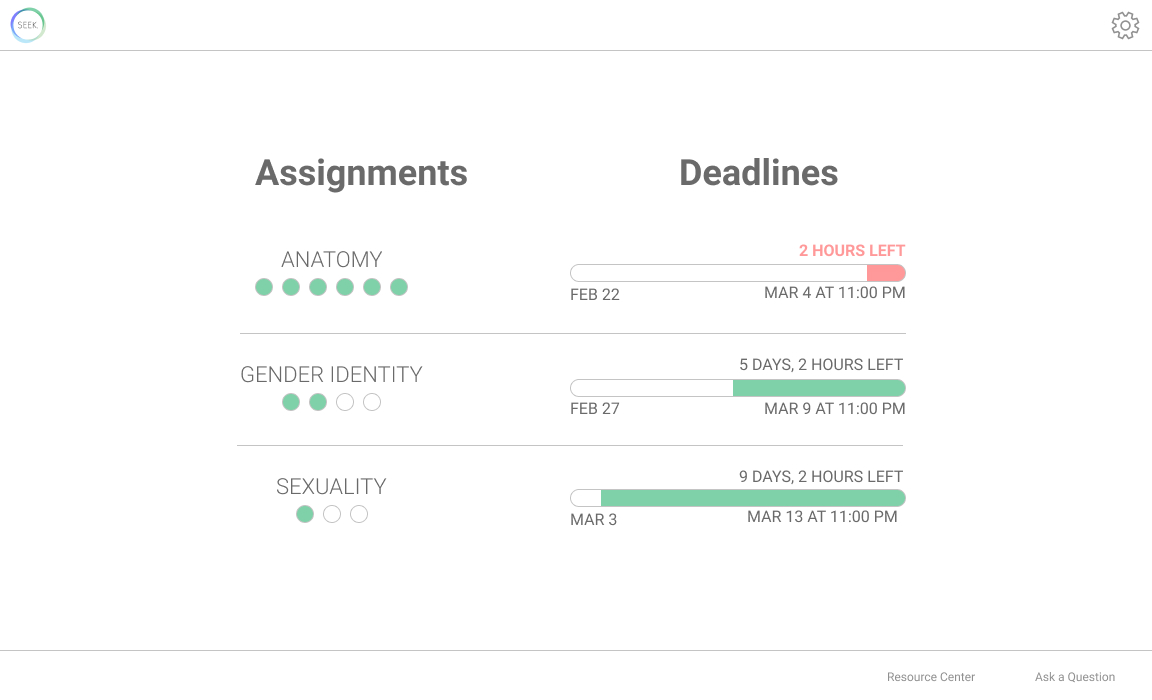 Digital Mockup
Task 1: Engaging with tailored content
Customizing AI agent
Learning from interactive video assignment

Task 2: Procuring answers to questions anonymously
Sending an anonymous question to teacher
Finding information through reliable resources
Digital Mockup
Task 1: Engaging with tailored content
Customizing AI agent
Learning from interactive video assignment

Task 2: Procuring answers to questions anonymously
Sending an anonymous question to teacher
Finding information through reliable resources
Digital Mockup - Anonymous question tool
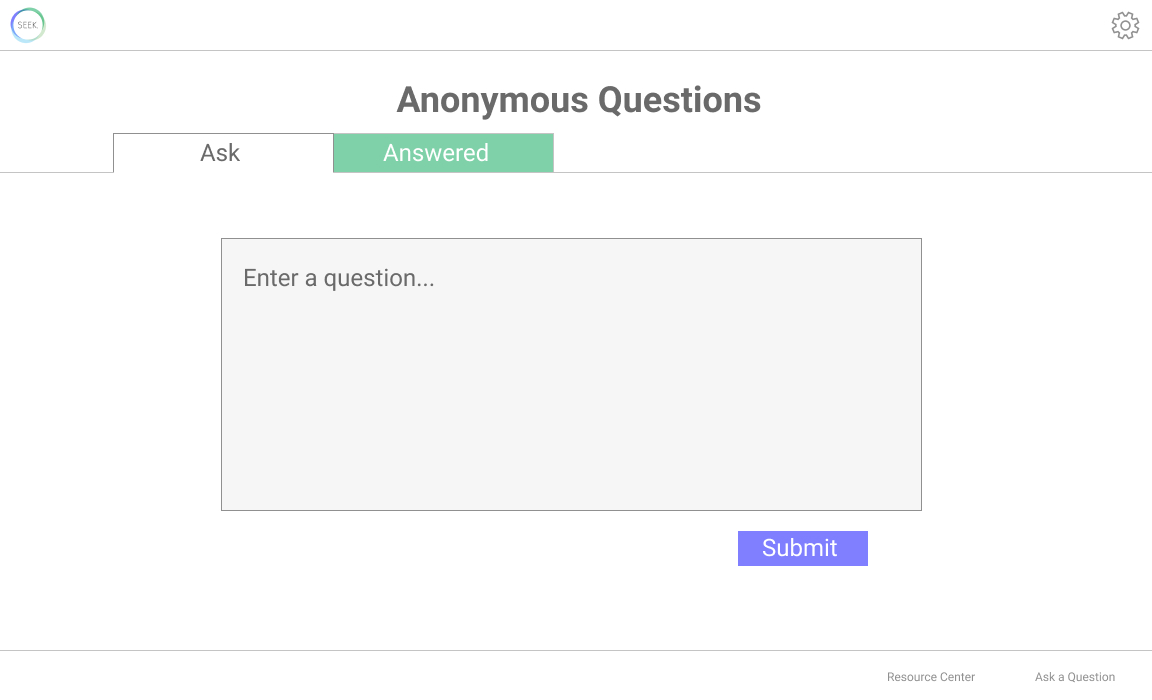 Digital Mockup - Anonymous question tool
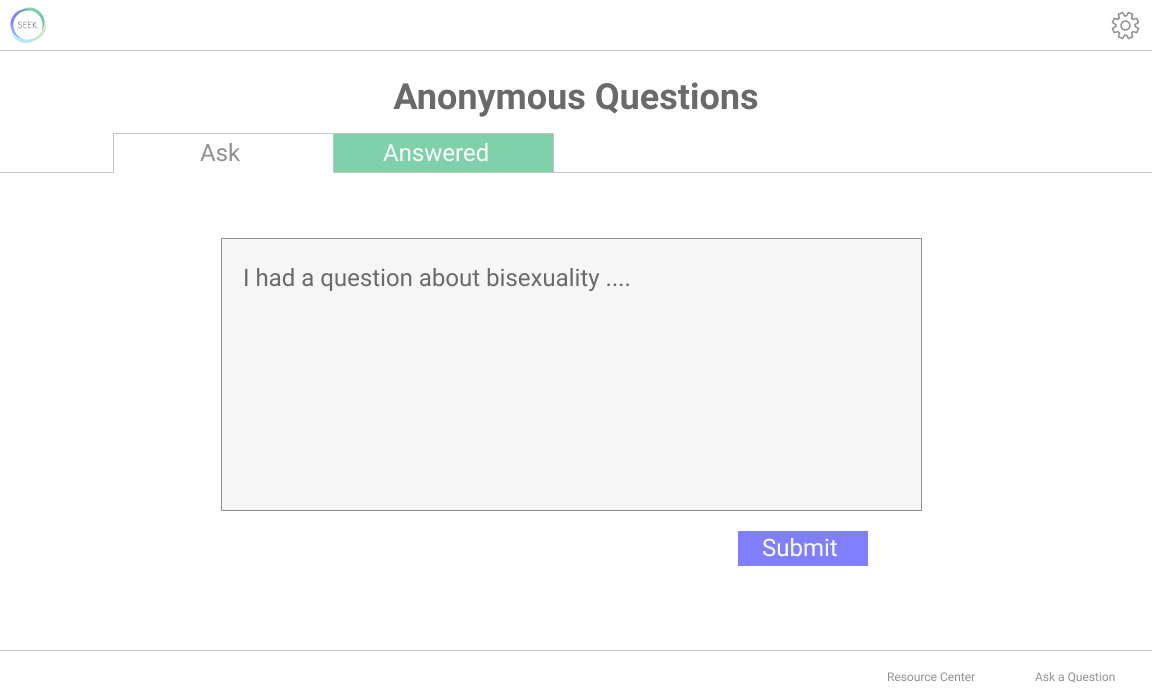 Digital Mockup - Anonymous question tool
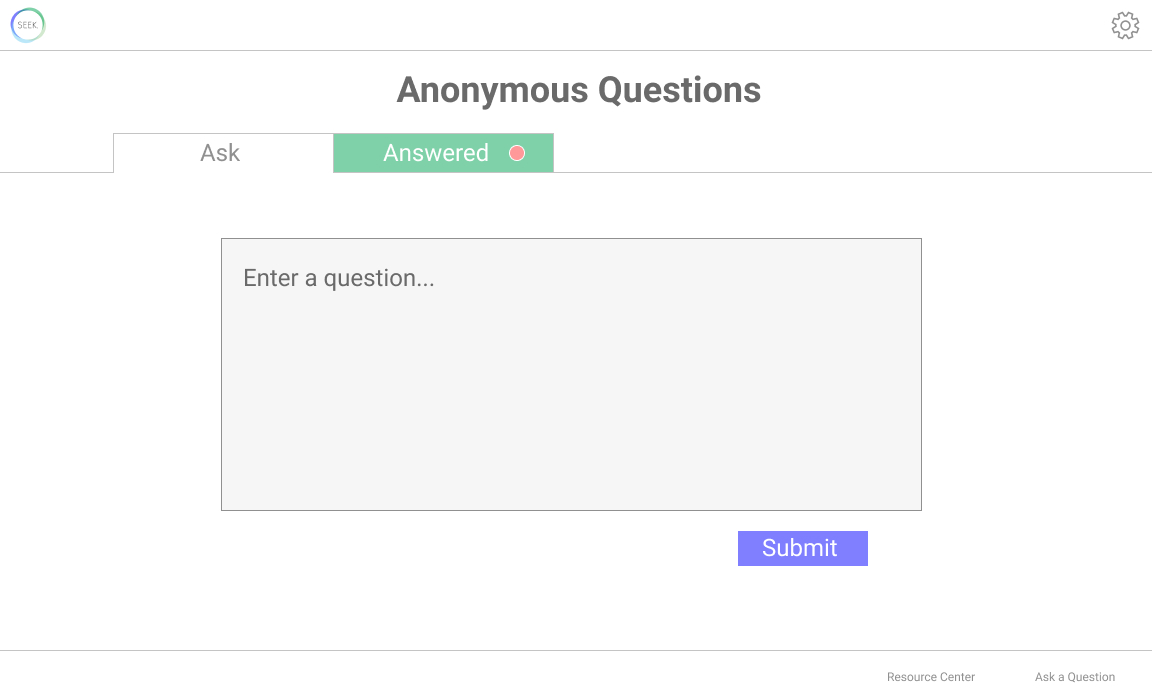 Digital Mockup - Anonymous question tool
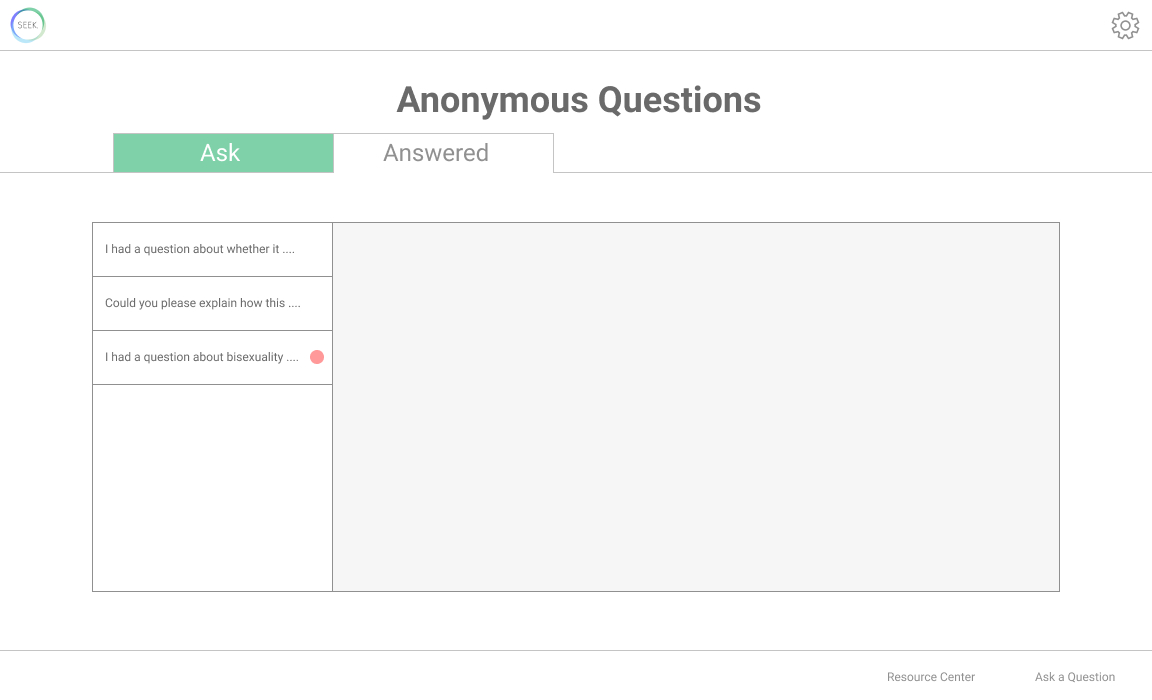 Digital Mockup - Anonymous question tool
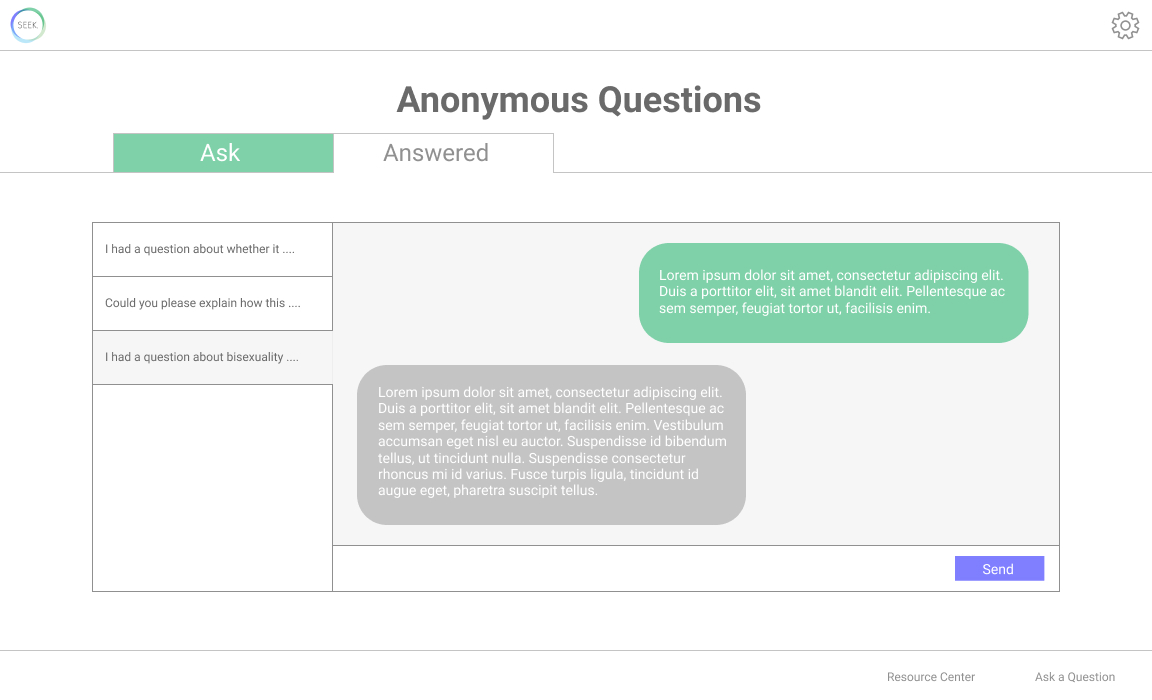 Digital Mockup
Task 1: Engaging with tailored content
Customizing AI agent
Learning from video assignment

Task 2: Procuring answers to questions anonymously
Sending an anonymous question to teacher
Finding information through reliable resources
Digital Mockup
Task 1: Engaging with tailored content
Customizing AI agent
Learning from video assignment

Task 2: Procuring answers to questions anonymously
Sending an anonymous question to teacher
Finding information through reliable resources
Digital Mockup - resource center
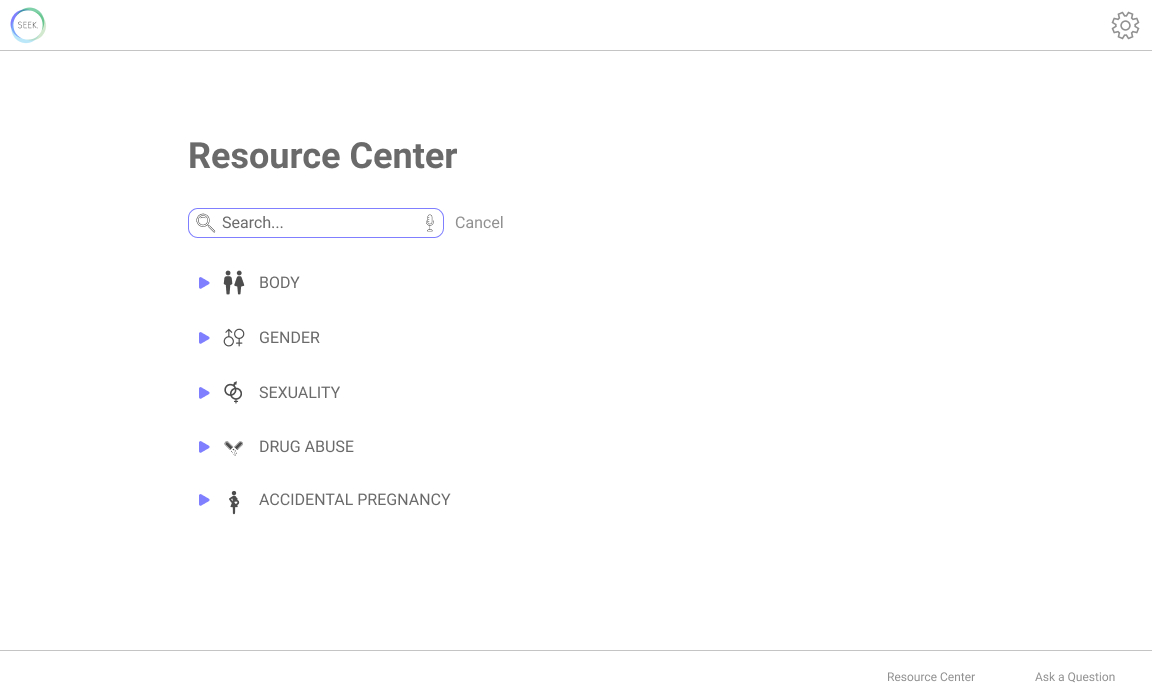 Digital Mockup - resource center
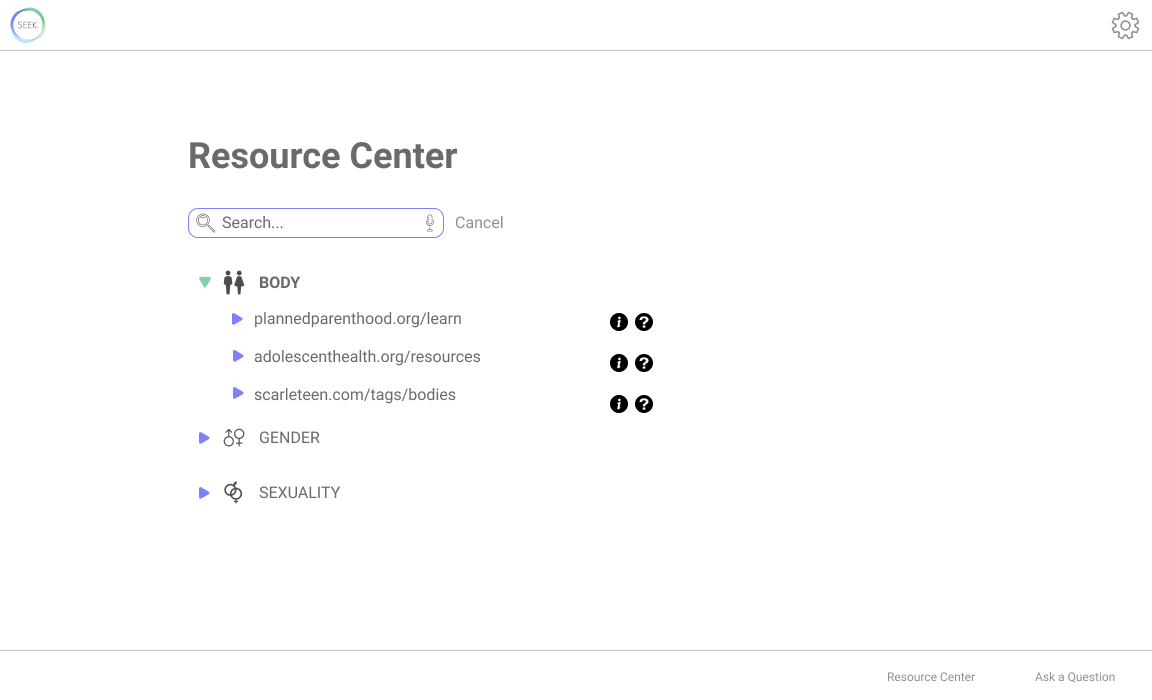 Digital Mockup - resource center
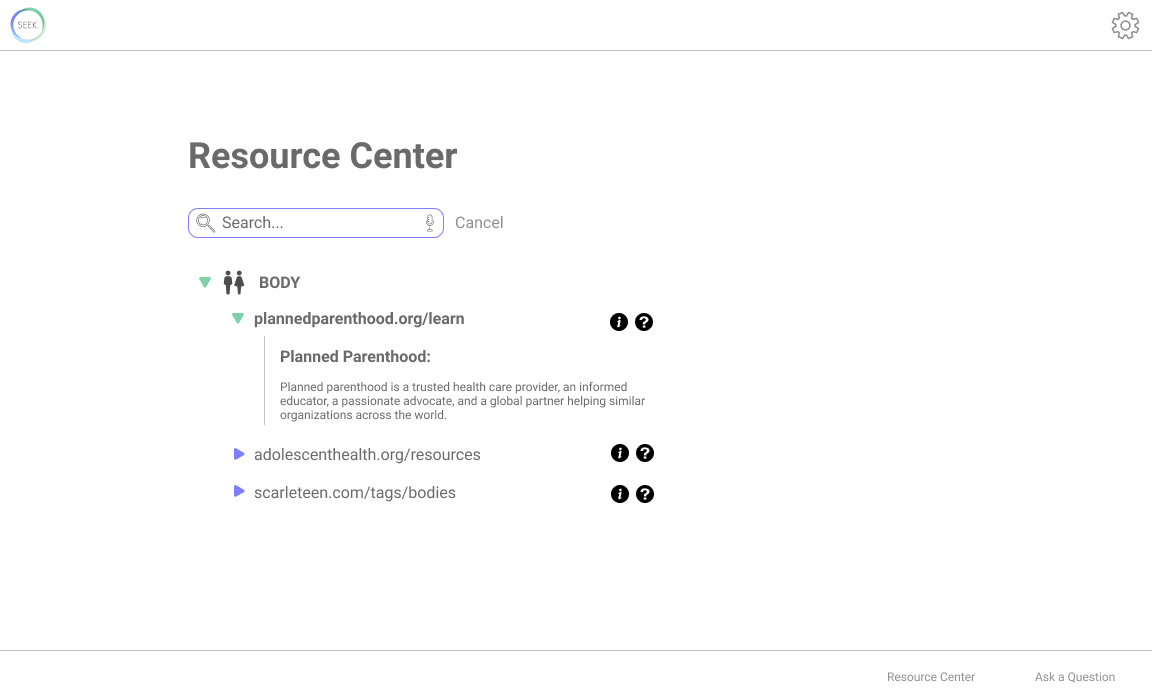 Digital Mockup - resource center
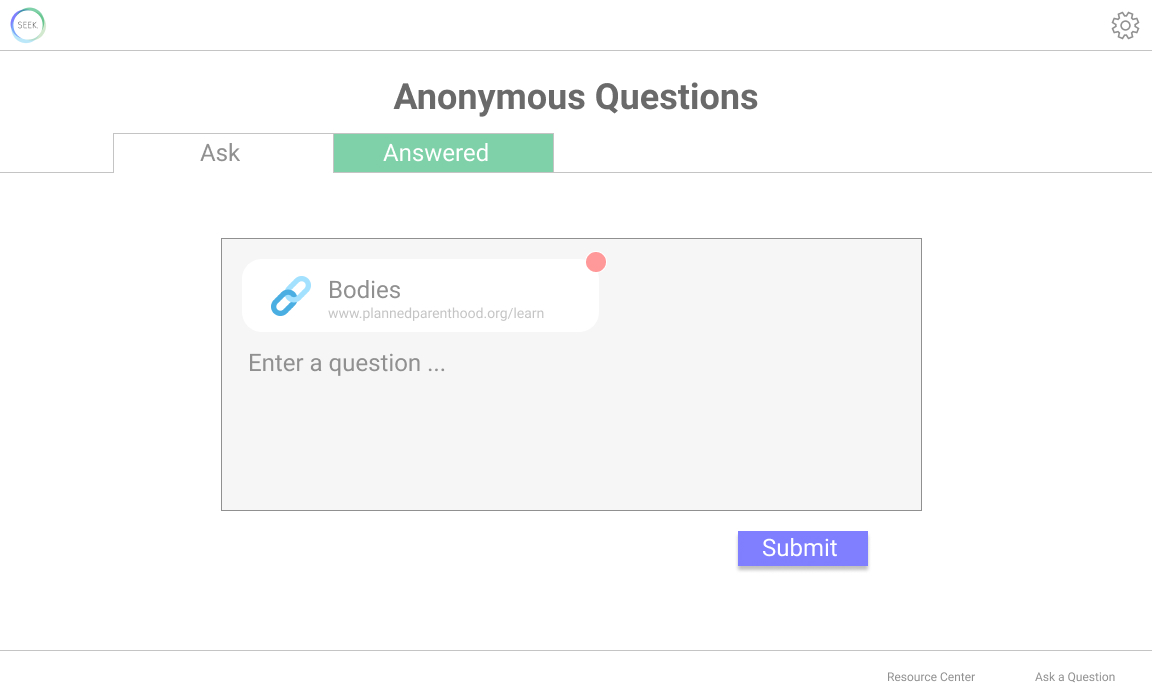 Digital Mockup
Task 1: Engaging with tailored content
Customizing AI agent
Learning from video assignment

Task 2: Procuring answers to questions anonymously
Sending an anonymous question to teacher
Finding information through reliable resources
Summary
Don’t sacrifice usability for something cute or cool (sometimes simple icons can’t communicate what you intend!)
Performing multiple usability tests can help nail down fundamentally confusing parts of your design
It is important to consider the order in which tasks are presented to optimize the user experience
Thank you!
Contribution Statement
Haley Ruth- 33%: overall problem, videos, and initial prototype sections
Laura DeBoldt- 25%: revisions slides, digital mockup section, summary slide
Aishu Murari- 17%: revisions slides, final prototype section
Max Kern- 18%: testing slides
Jingjing Bu- 7%: facilitate some slides
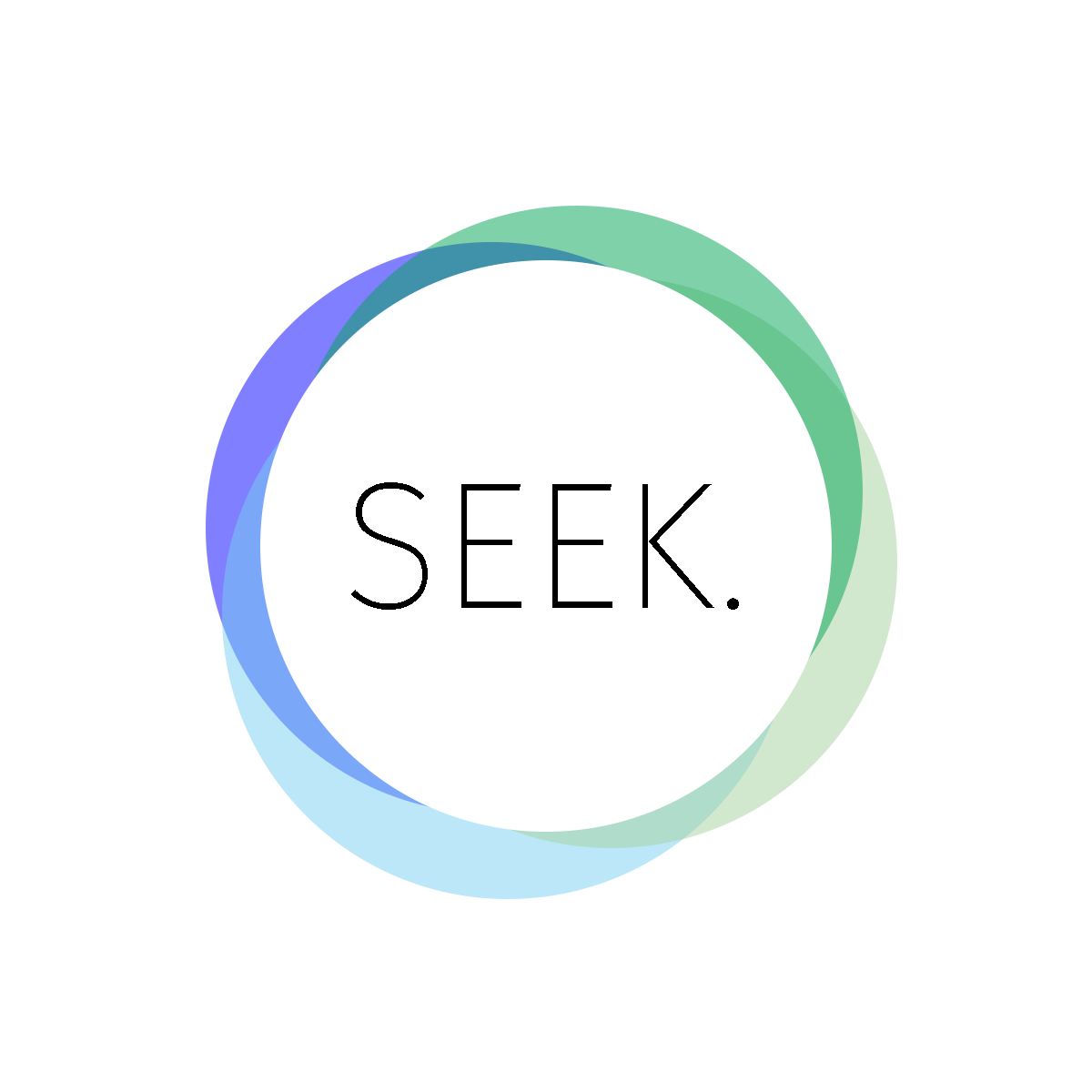